Year: 1

Term: 1

Objective: Define pronouns and use them within a sentence (subject position). 
Author: Stephanie Le Lievre
Copy and paste these icons to the appropriate slides to indicate engagement norms/CFU strategies
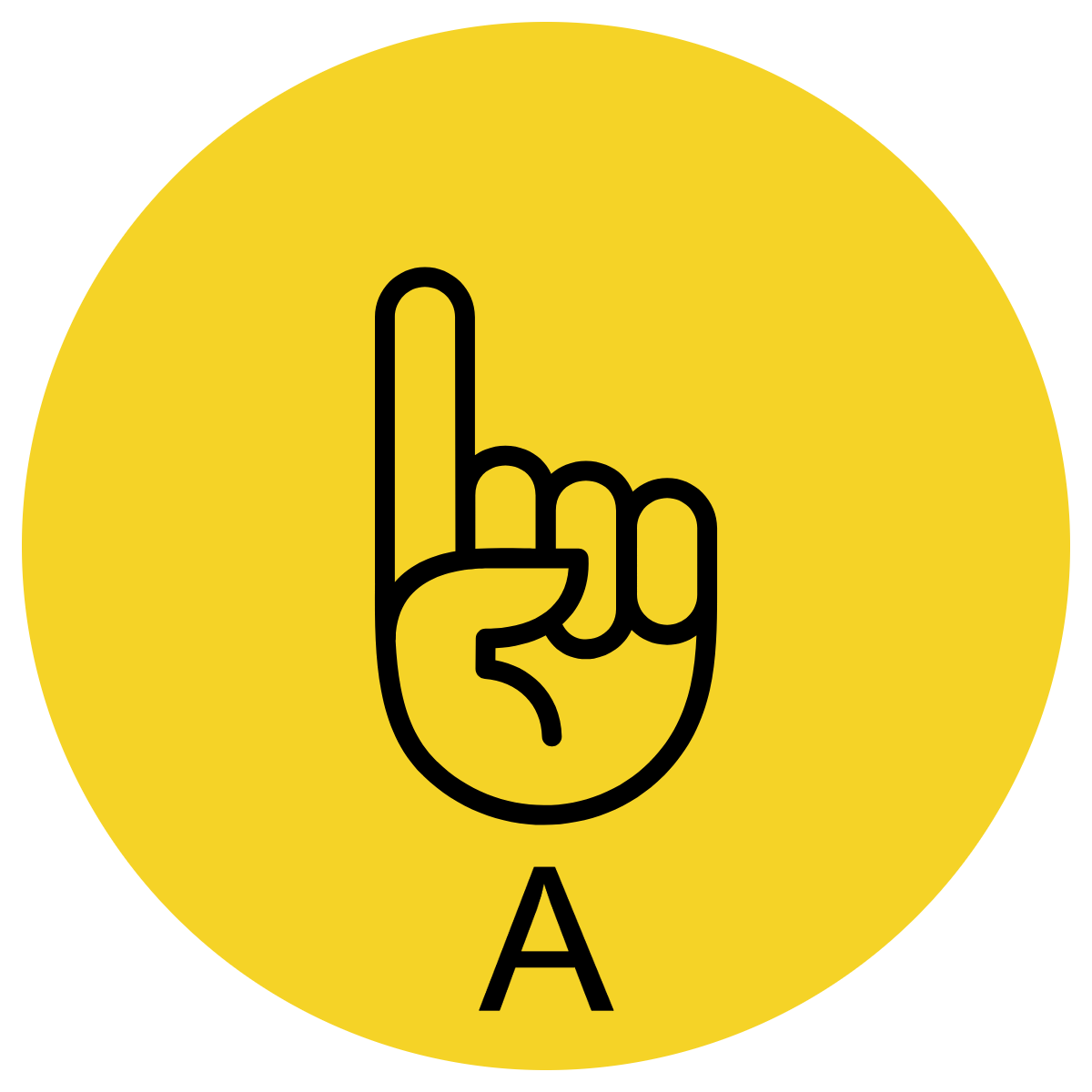 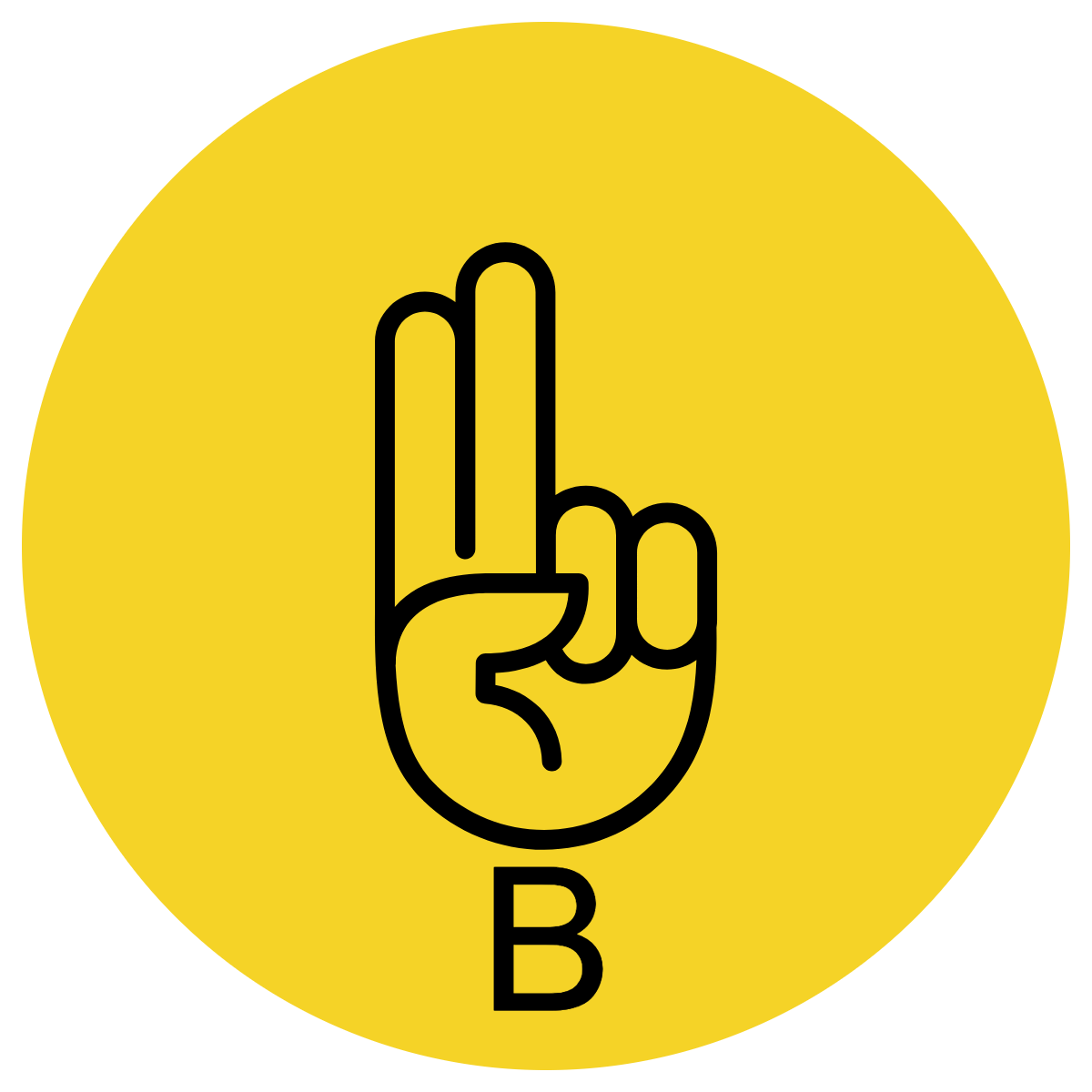 Multiple Choice
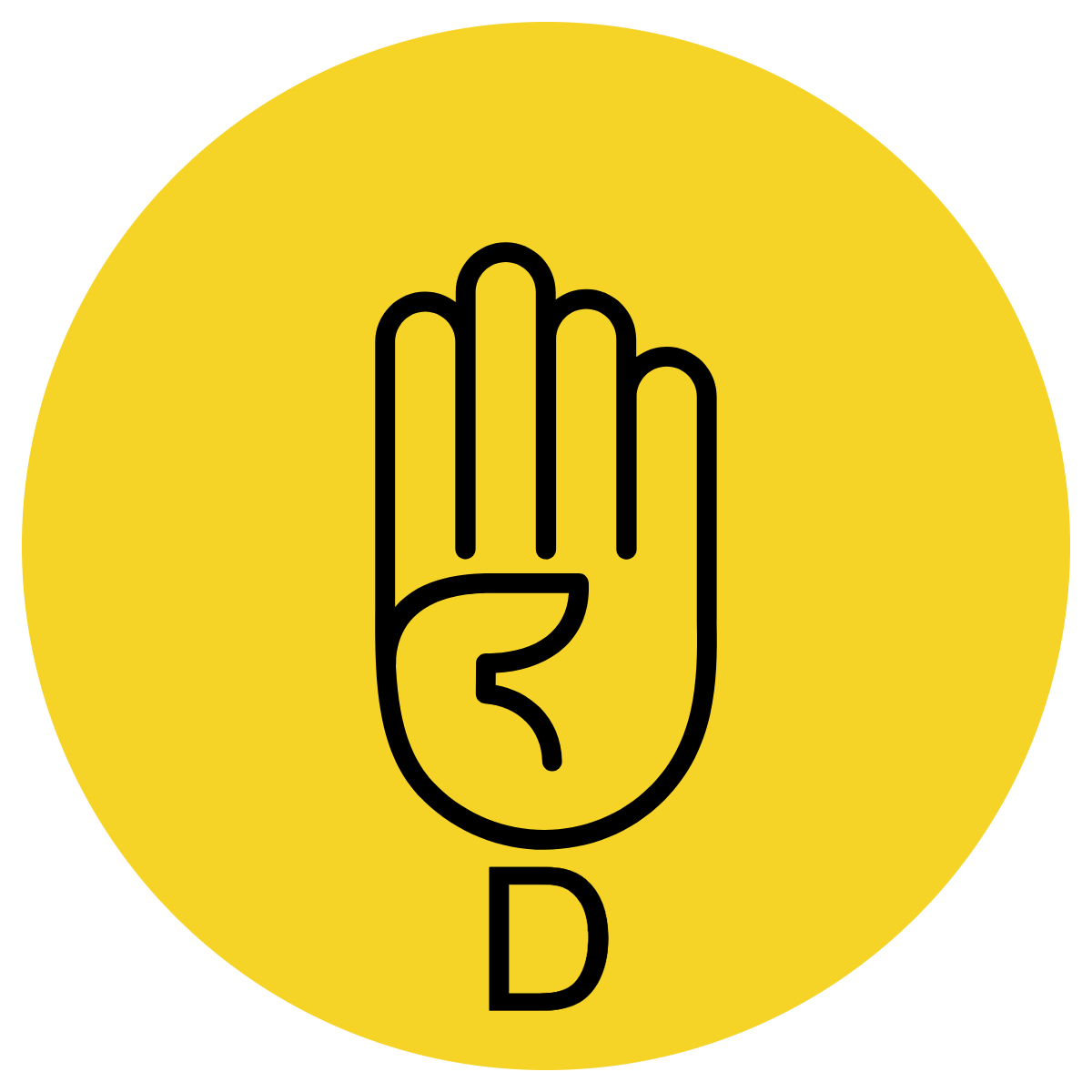 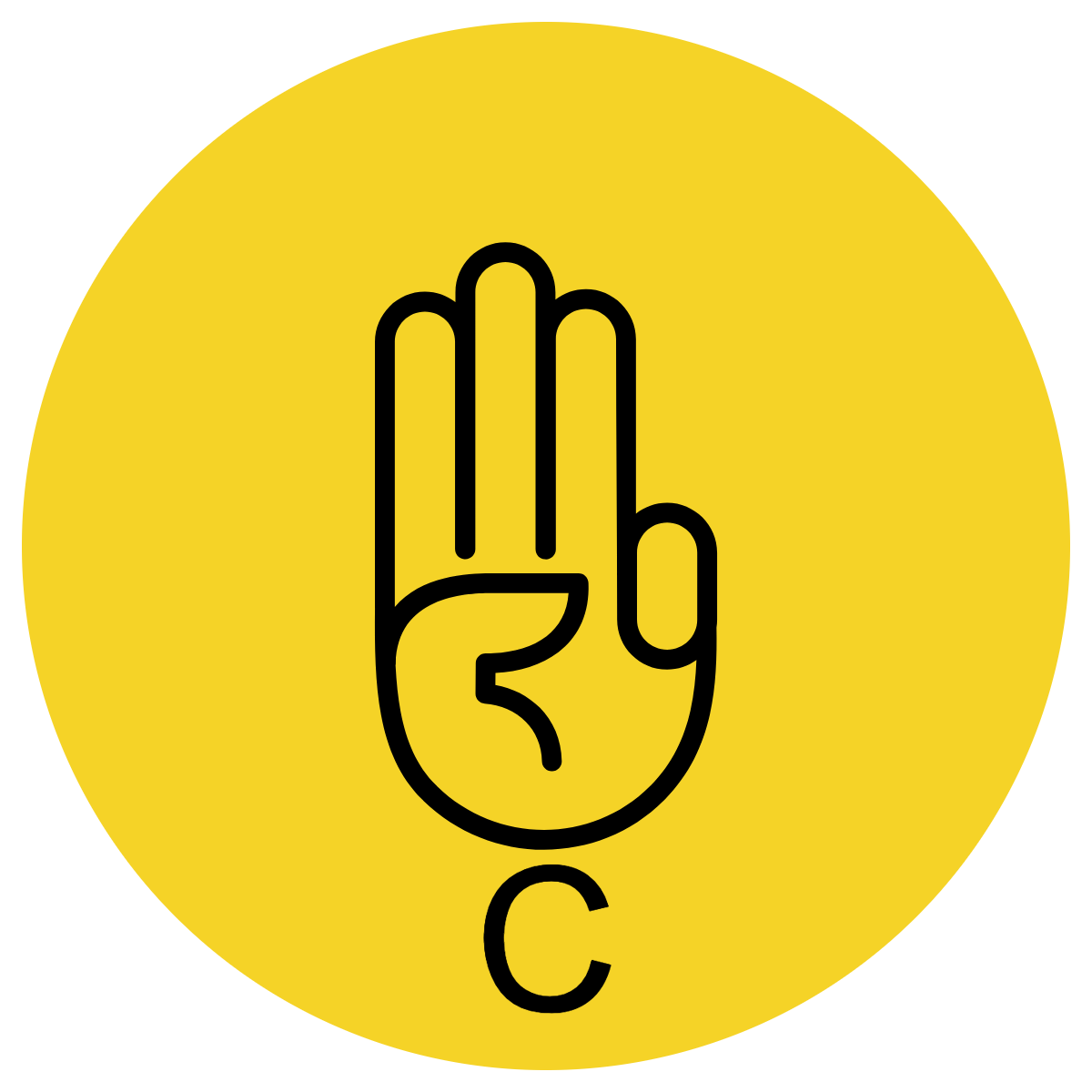 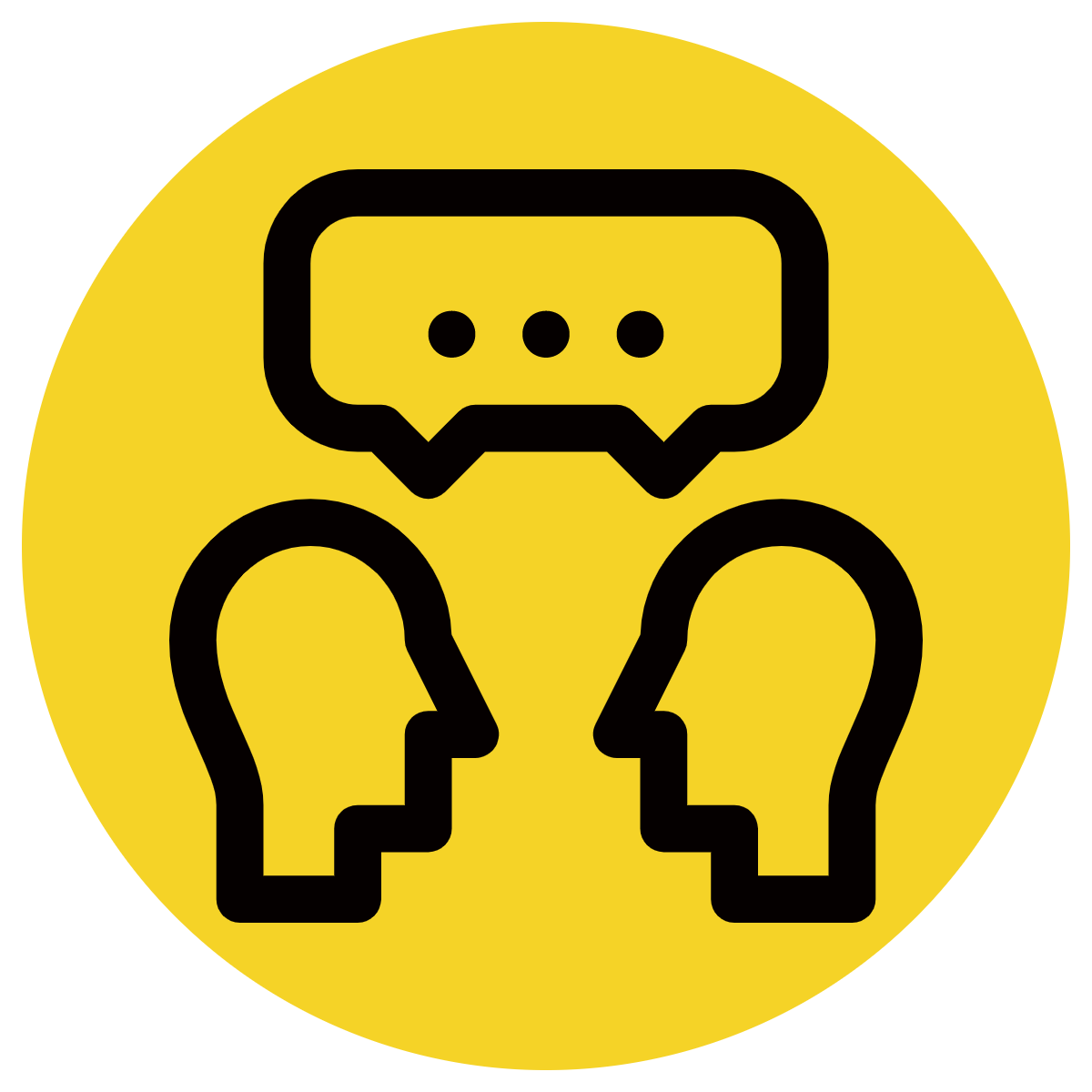 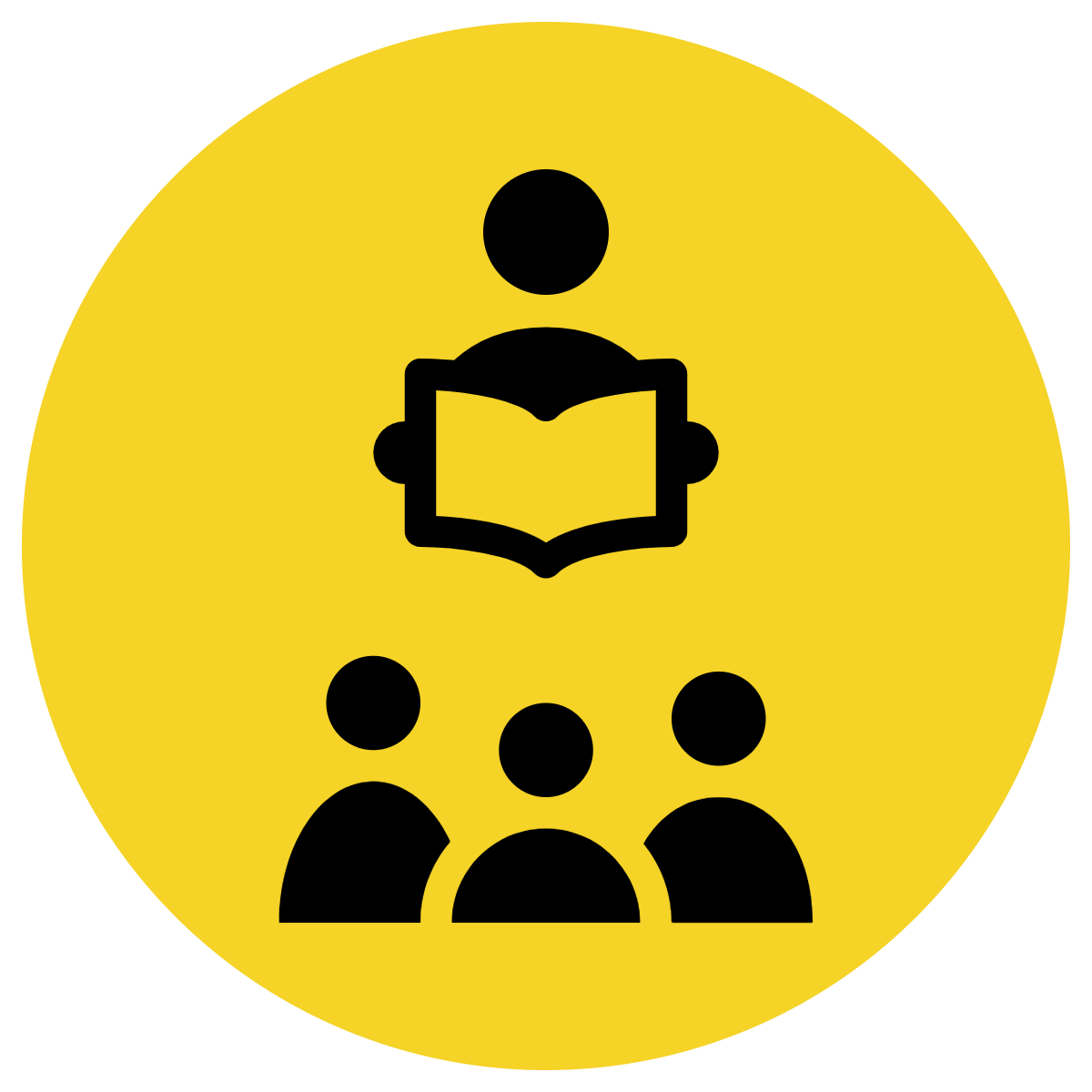 Pair Share
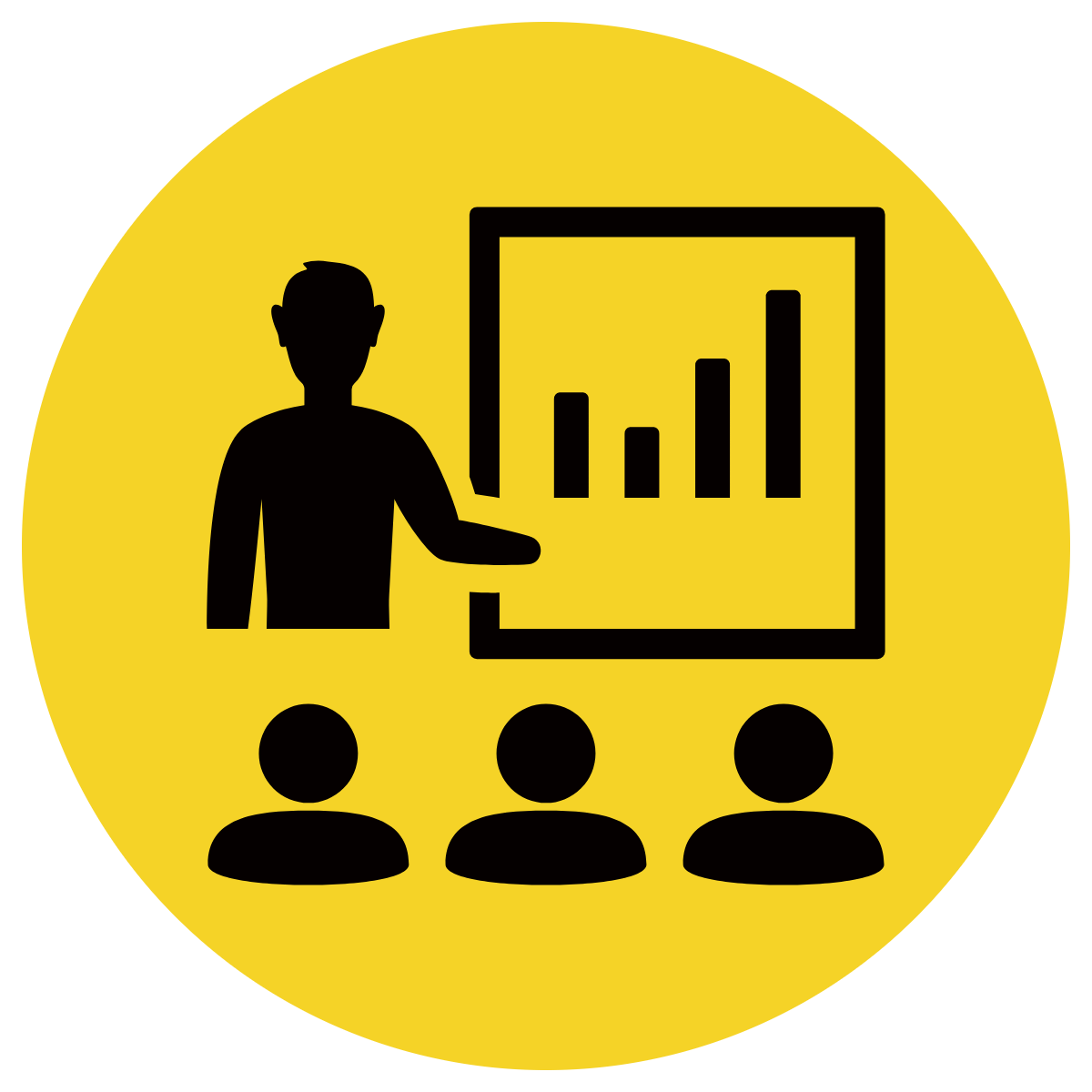 Track with me
Pick a Stick/Answer (non-volunteer)
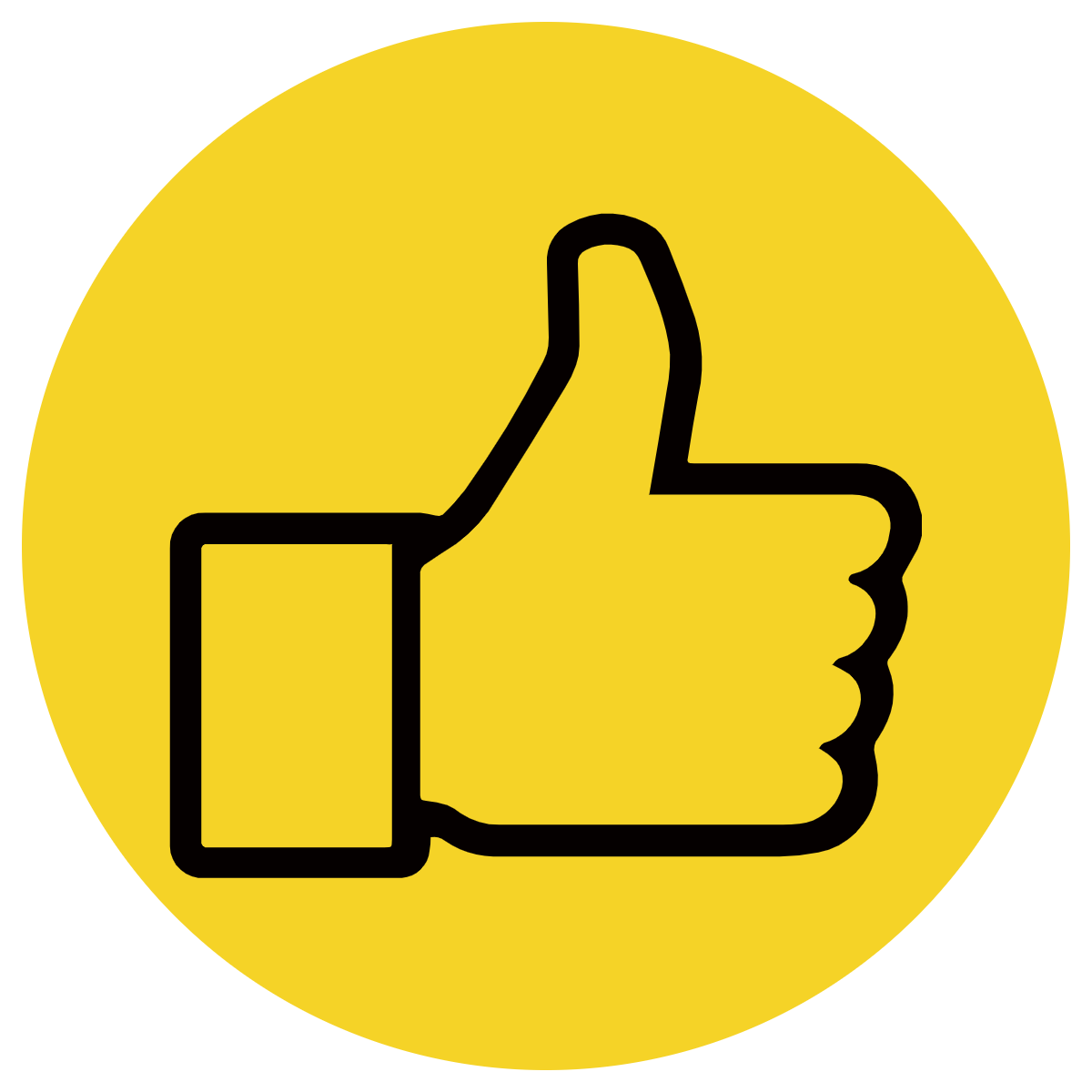 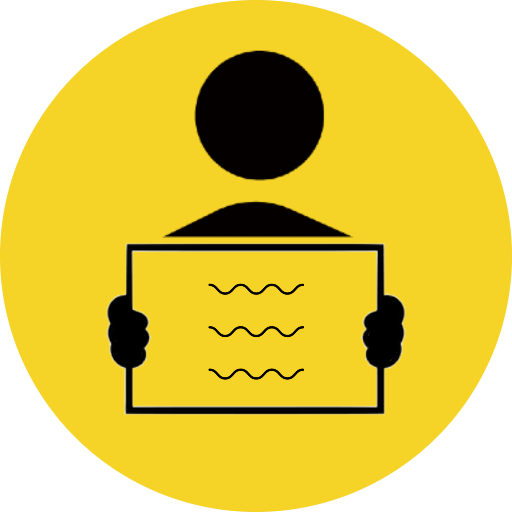 Whiteboards
Vote
Read with me
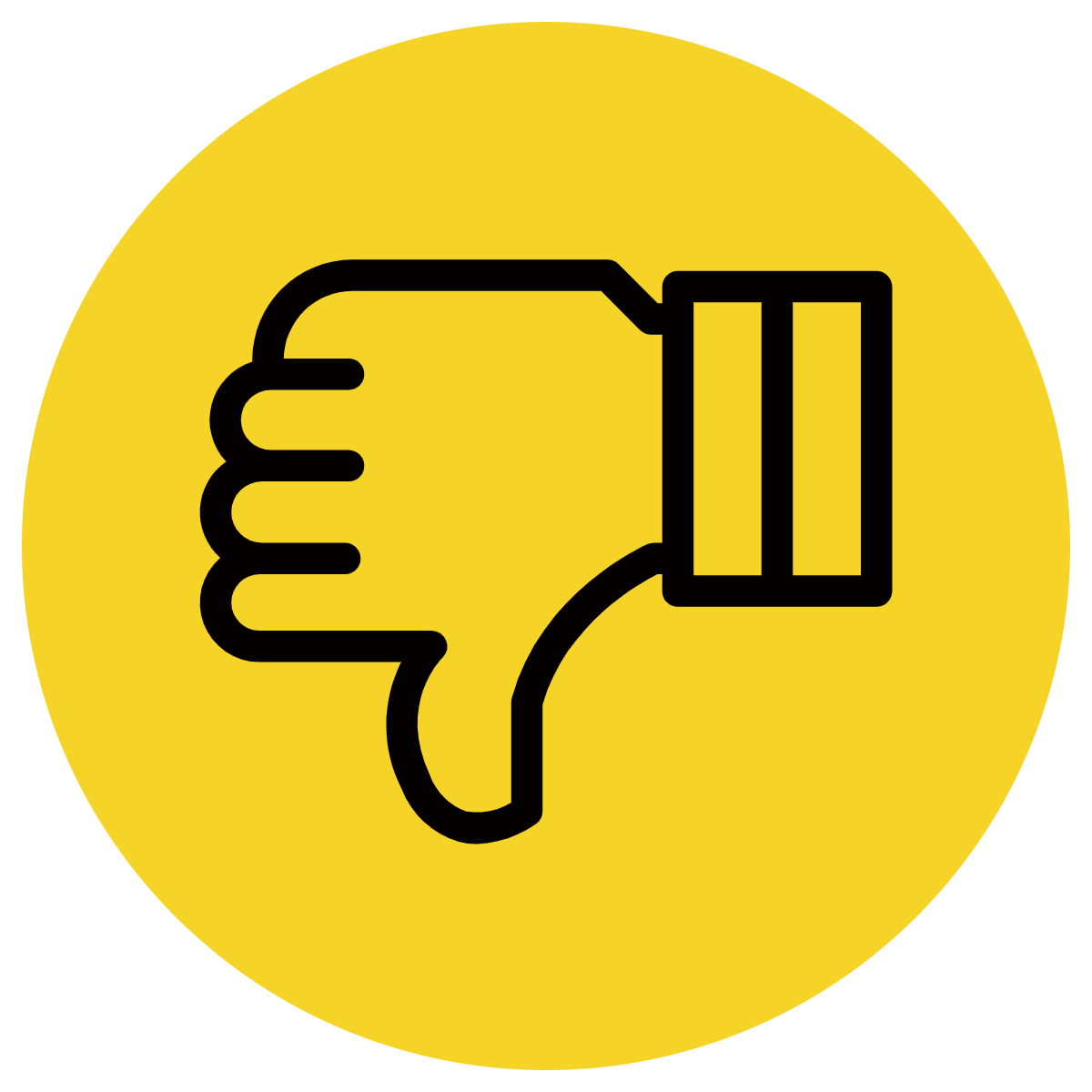 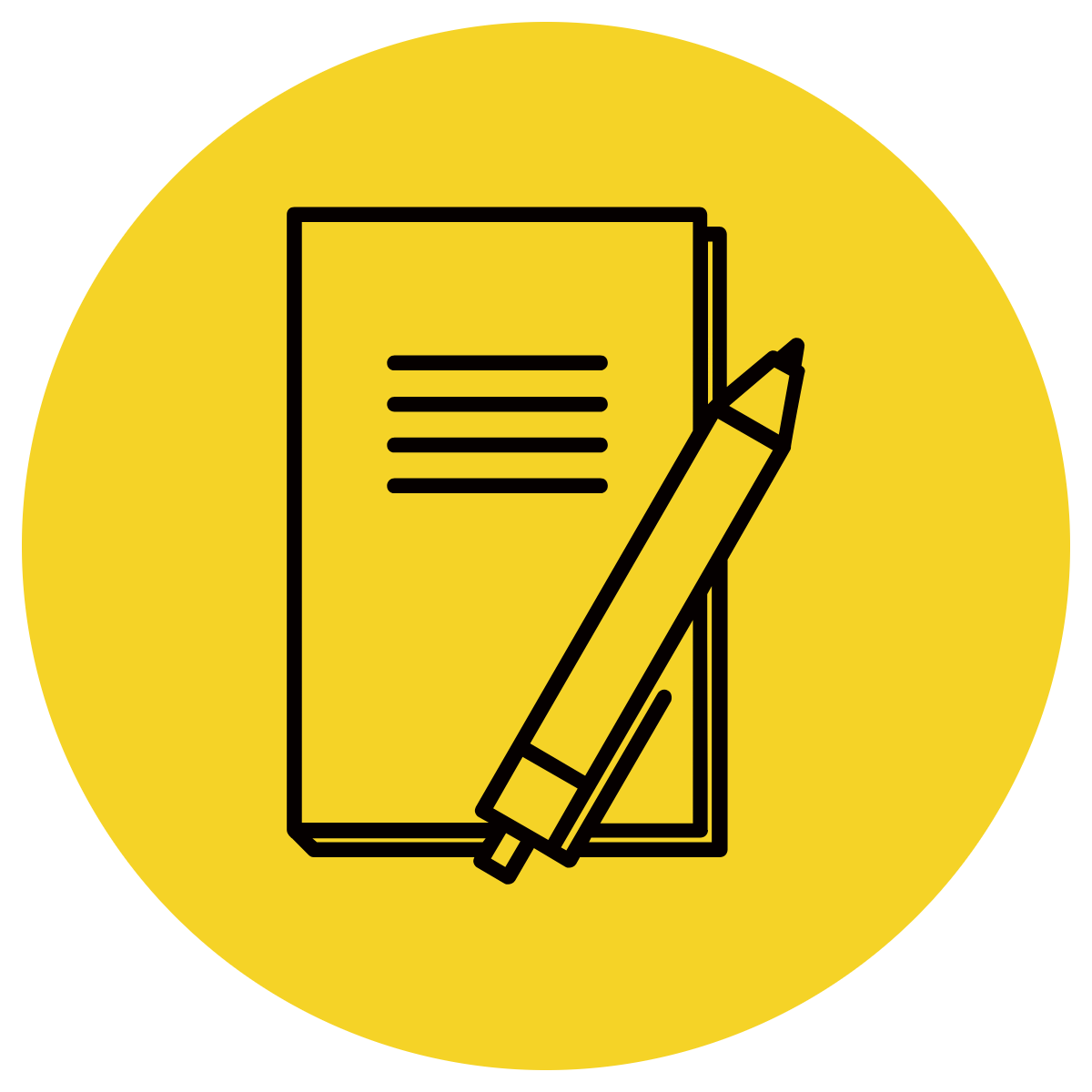 In Your Workbook
Learning Objective
Define pronouns and use them within a sentence.
Concept Development
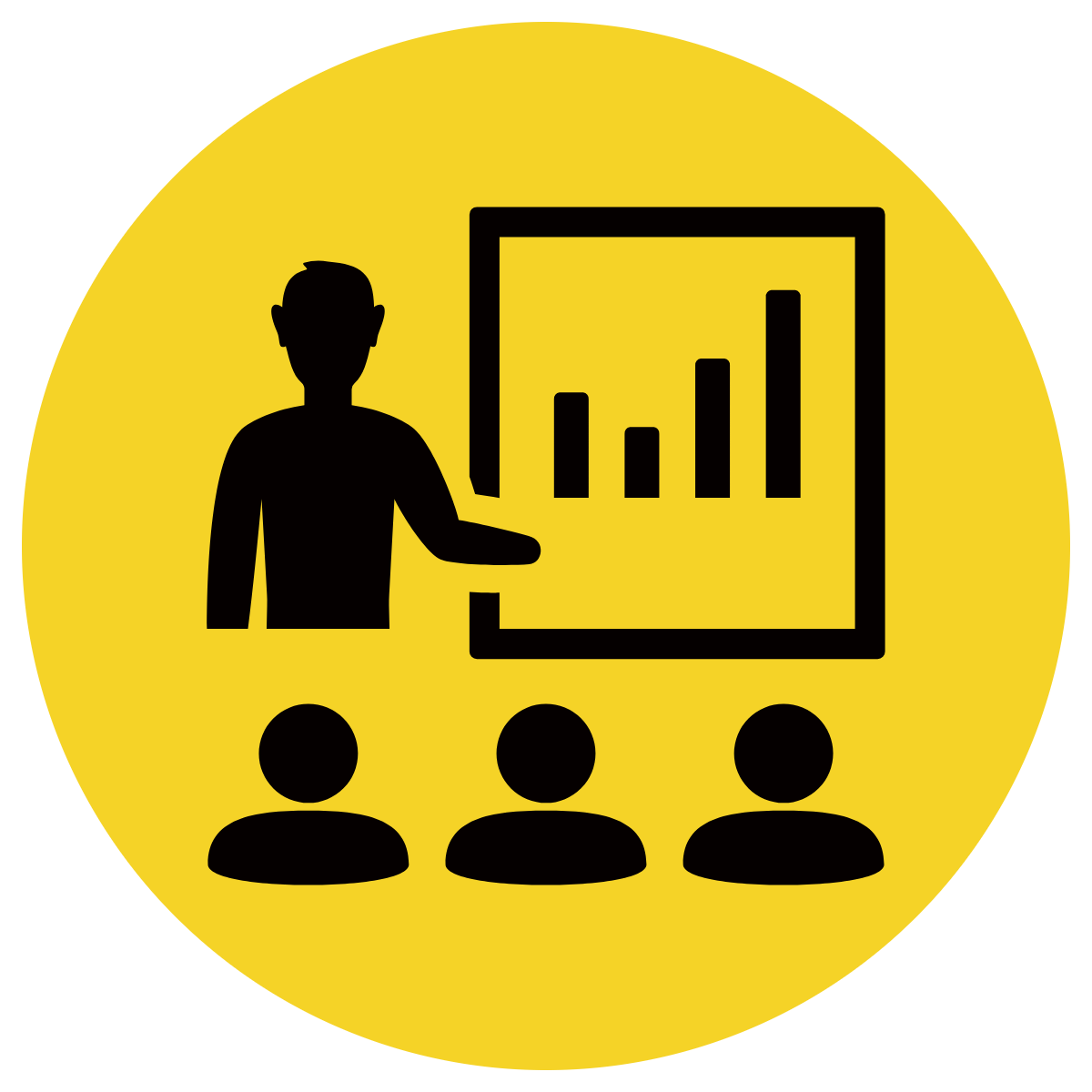 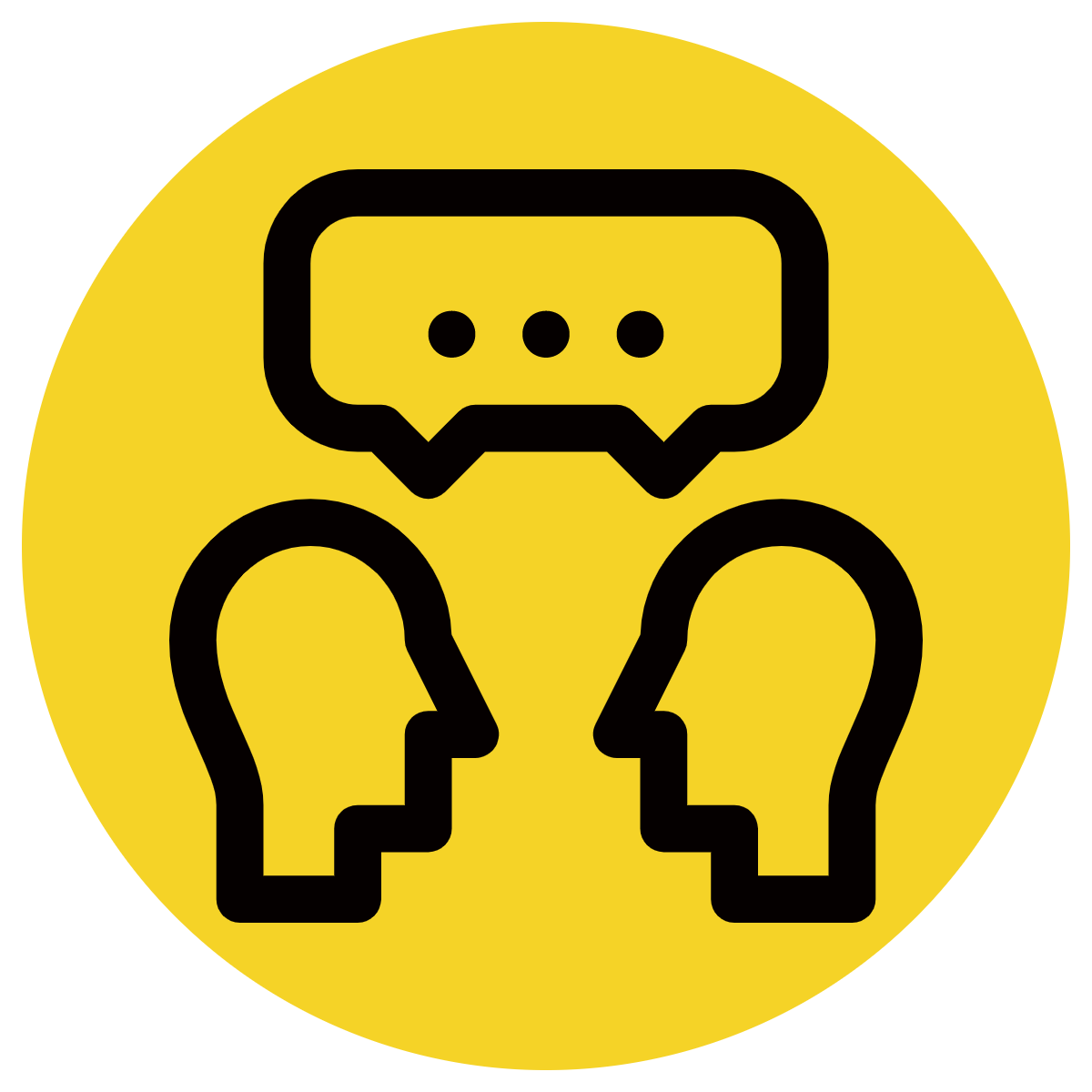 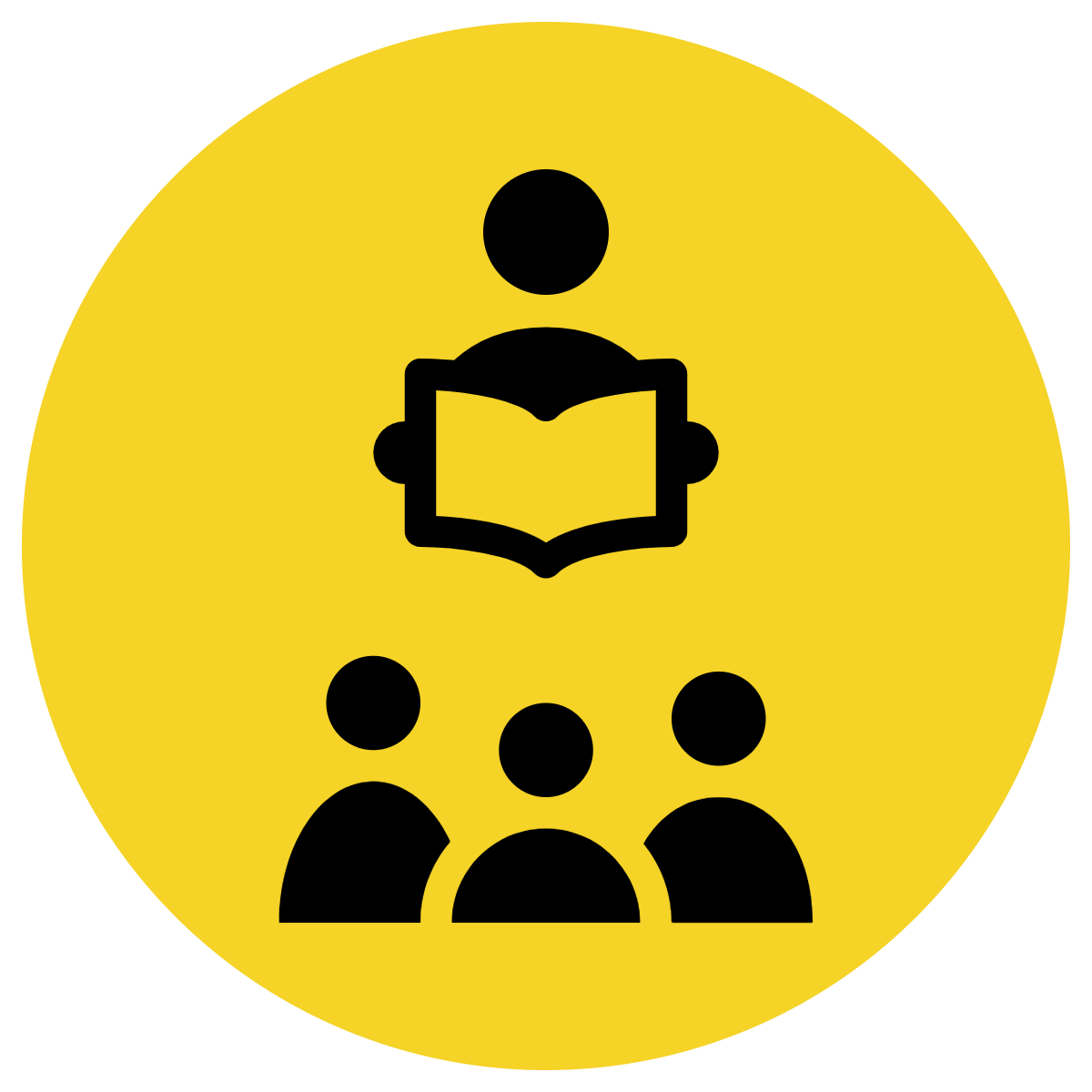 A noun names a person, place, thing or idea
Pronouns replace nouns
CFU:
Can you tell me one pronoun?
Concept Development
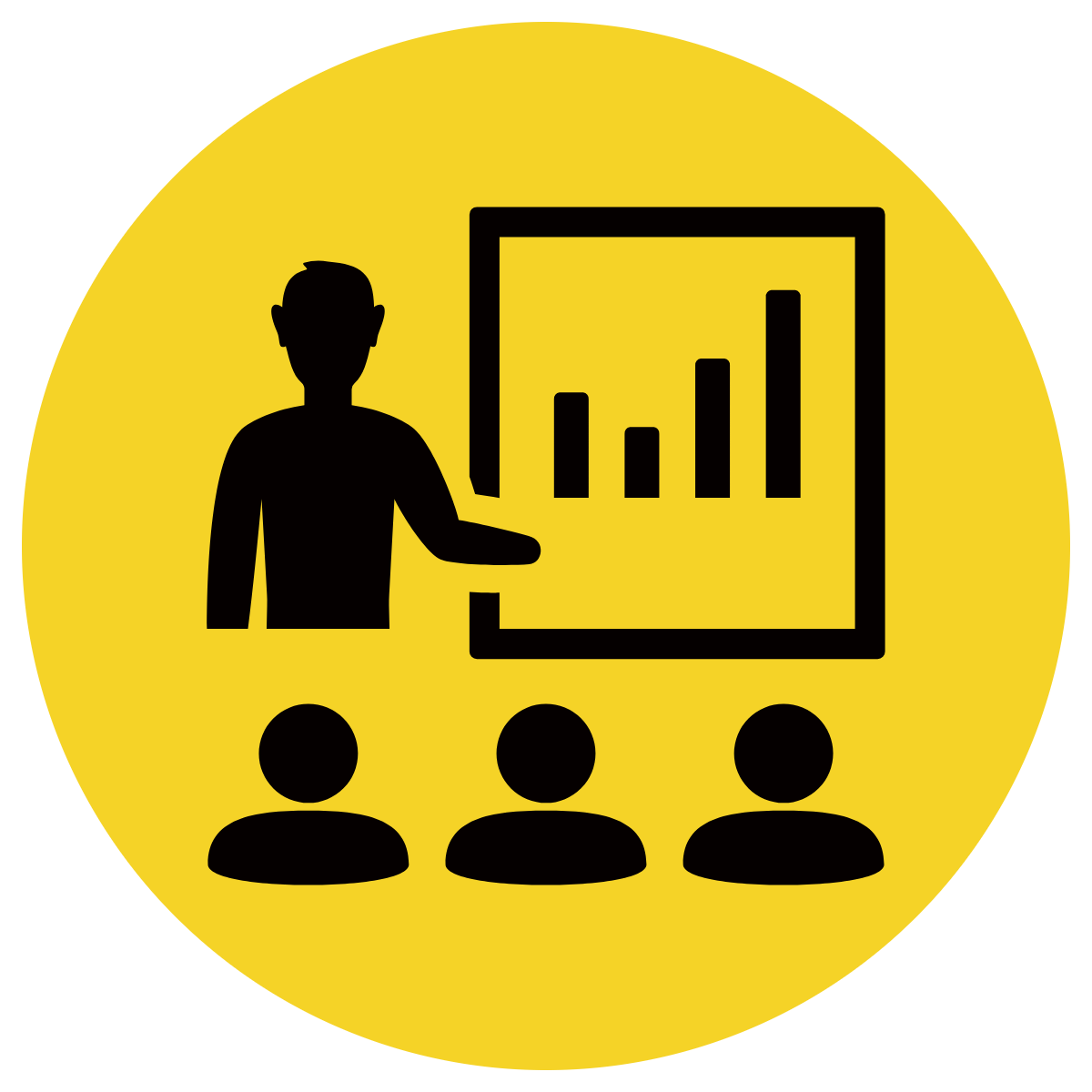 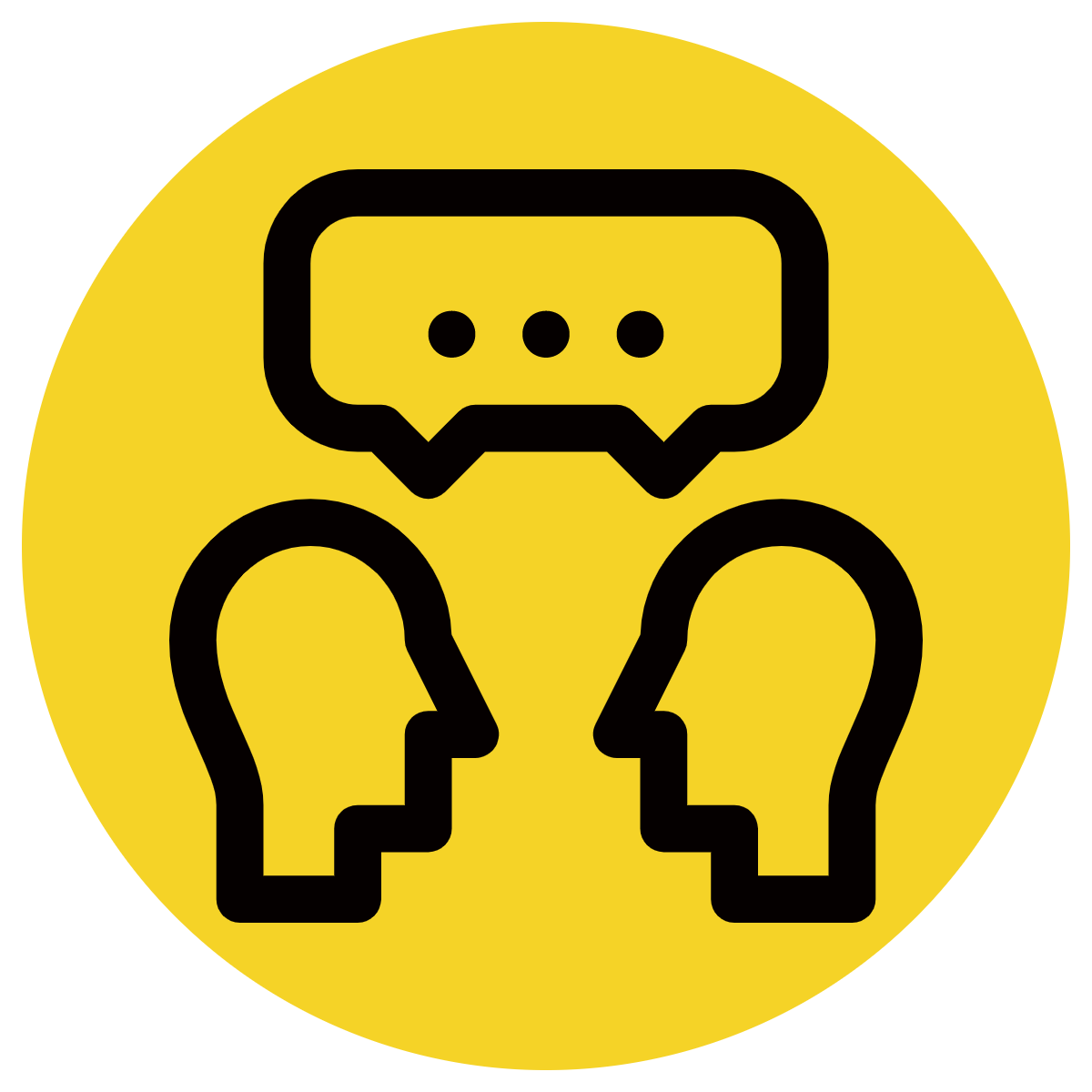 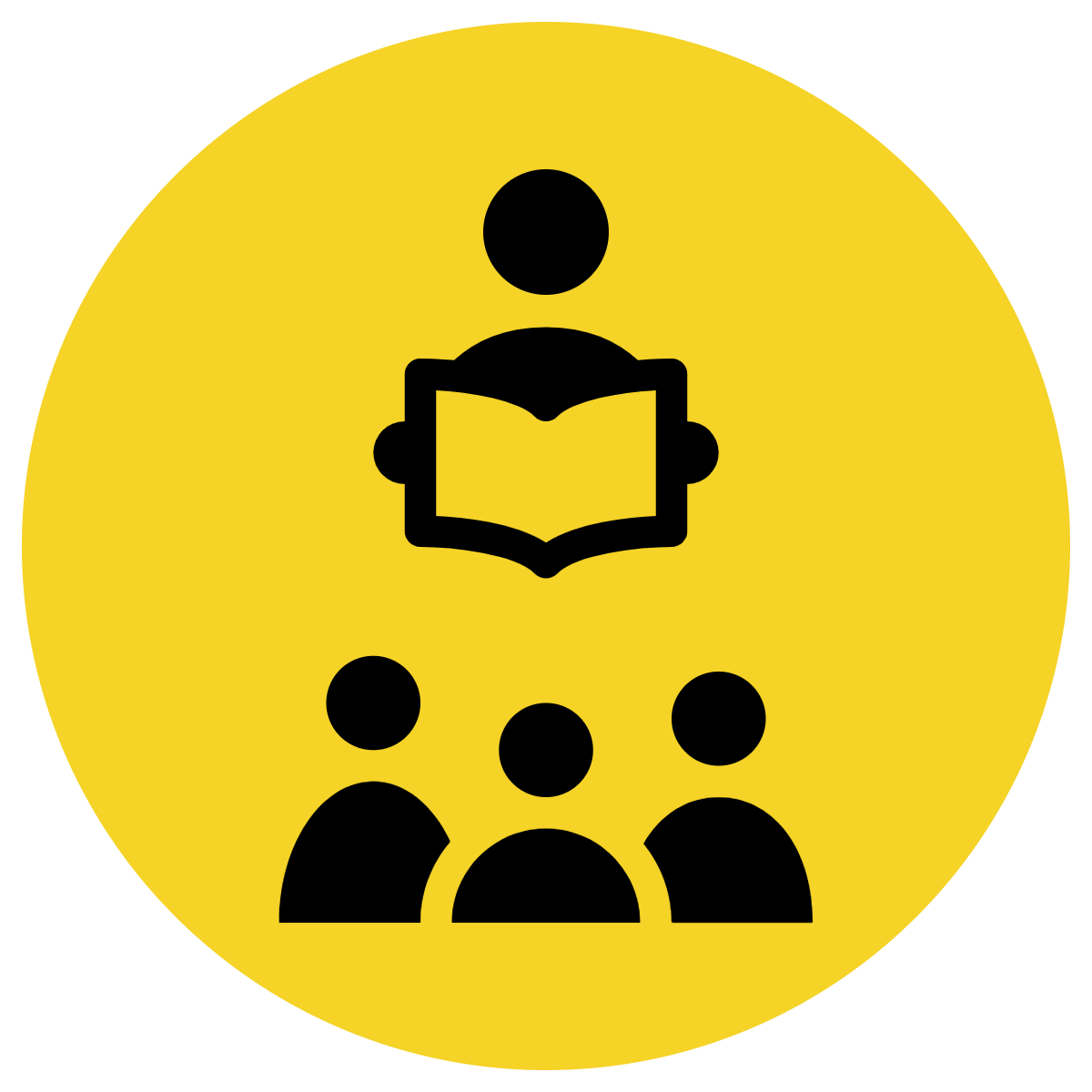 A noun names a person, place, thing or idea
Pronouns replace nouns
CFU:
What is a pronoun? 
What is the noun that the pronoun is replacing?
Examples:
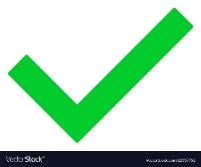 He
Tim went to school today.
He went to school today.
Concept Development
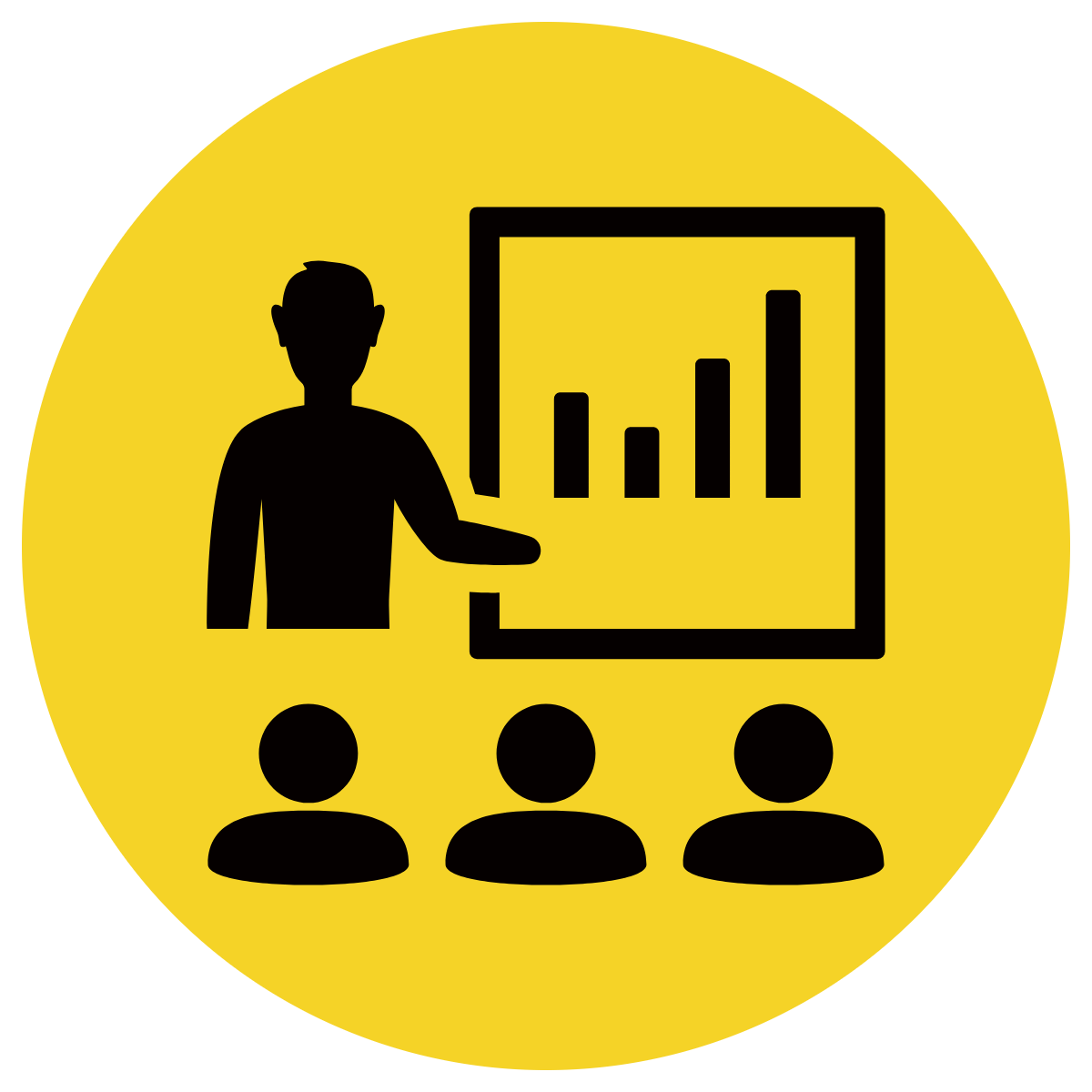 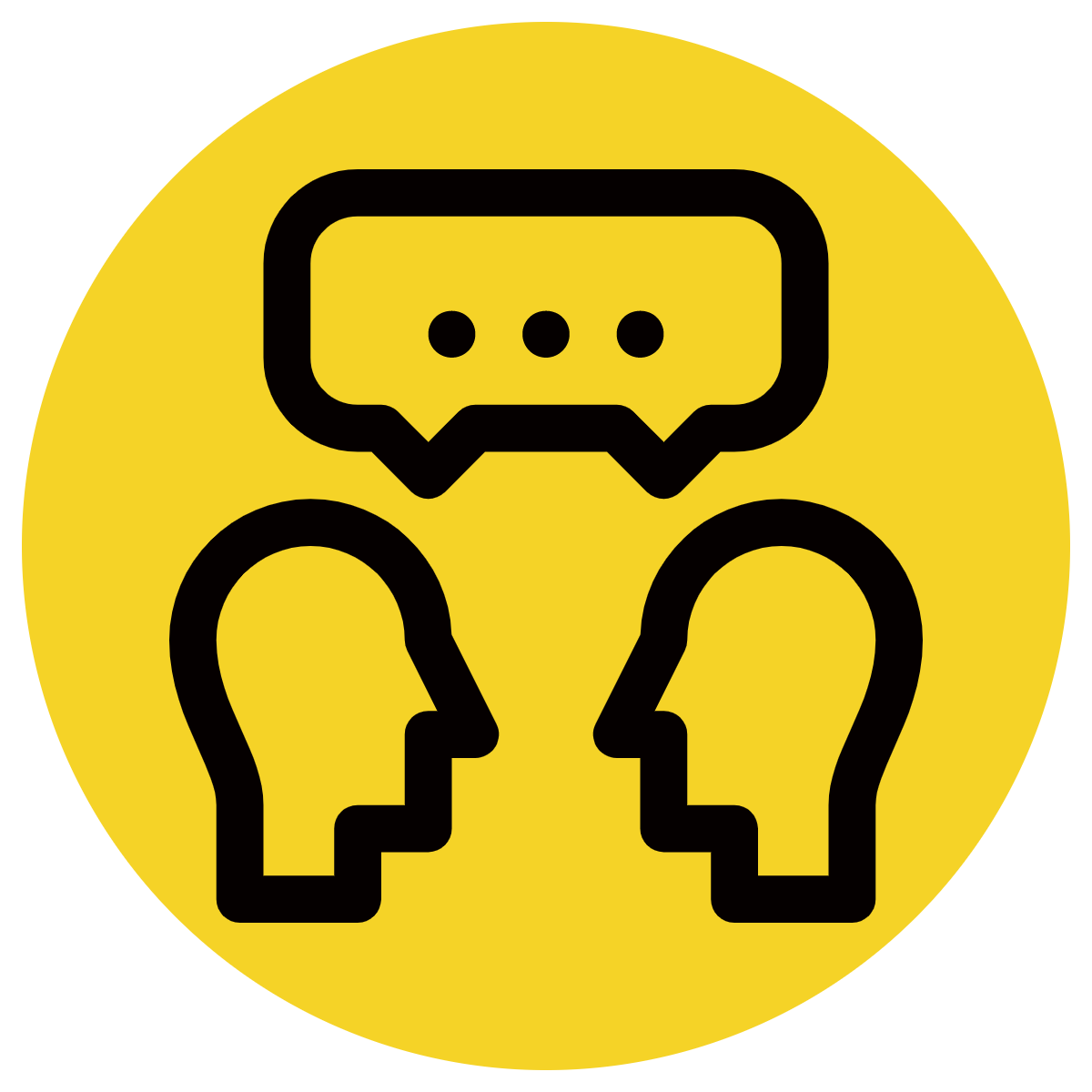 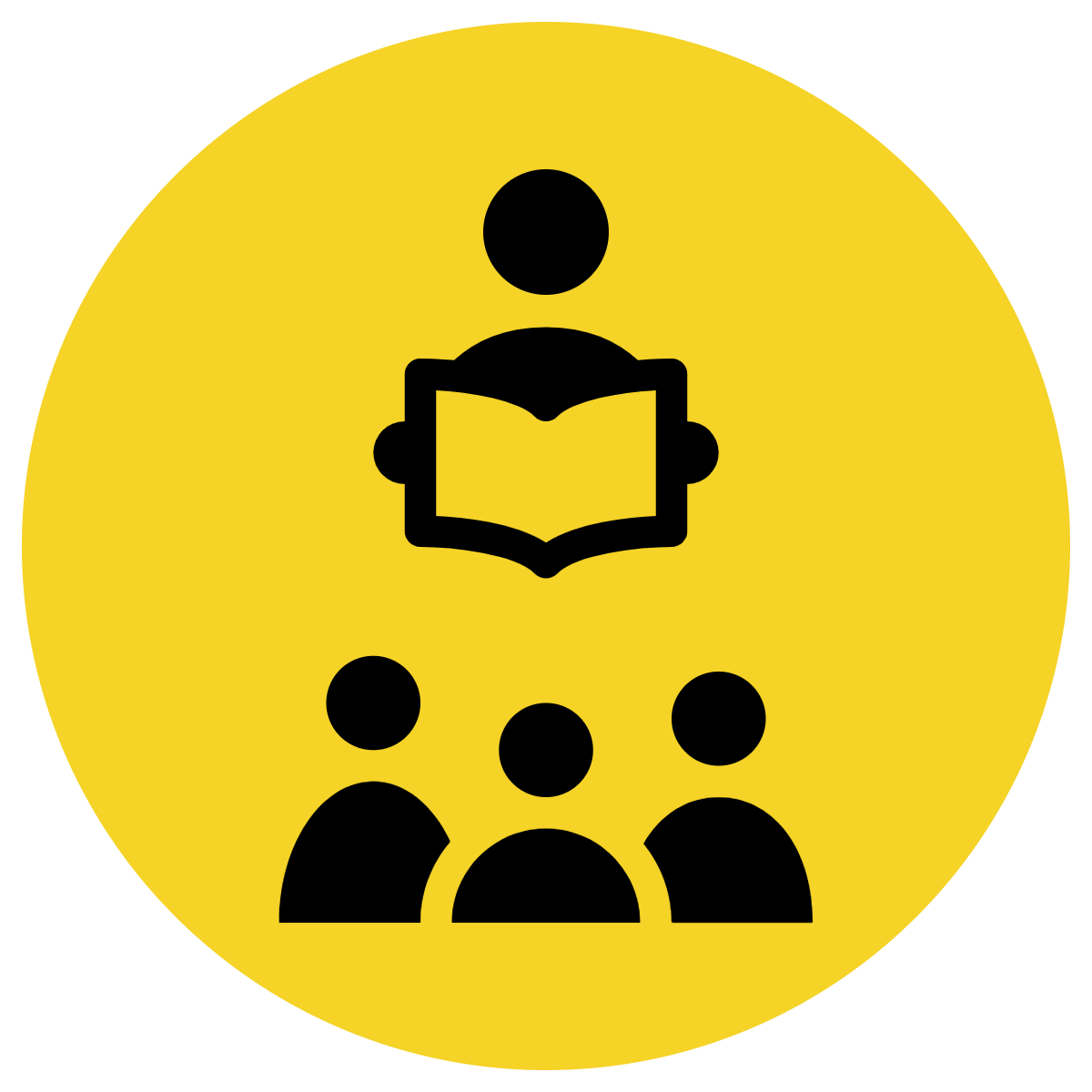 A noun names a person, place, thing or idea
Pronouns replace nouns
CFU:
What is a pronoun? 
What is the noun that the pronoun is replacing?
Examples:
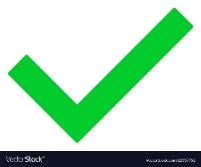 She
Sally went to school today.
She went to school today.
Concept Development
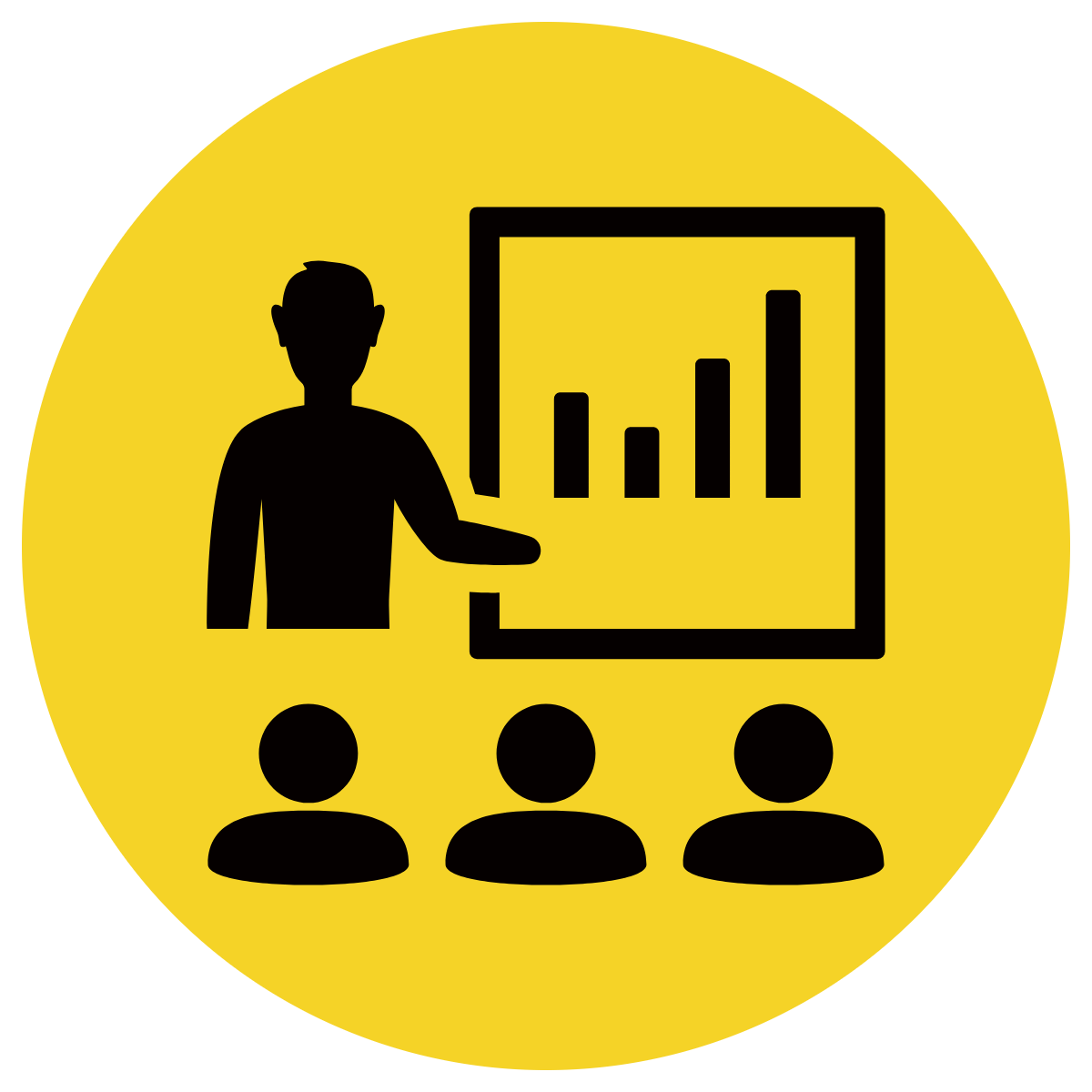 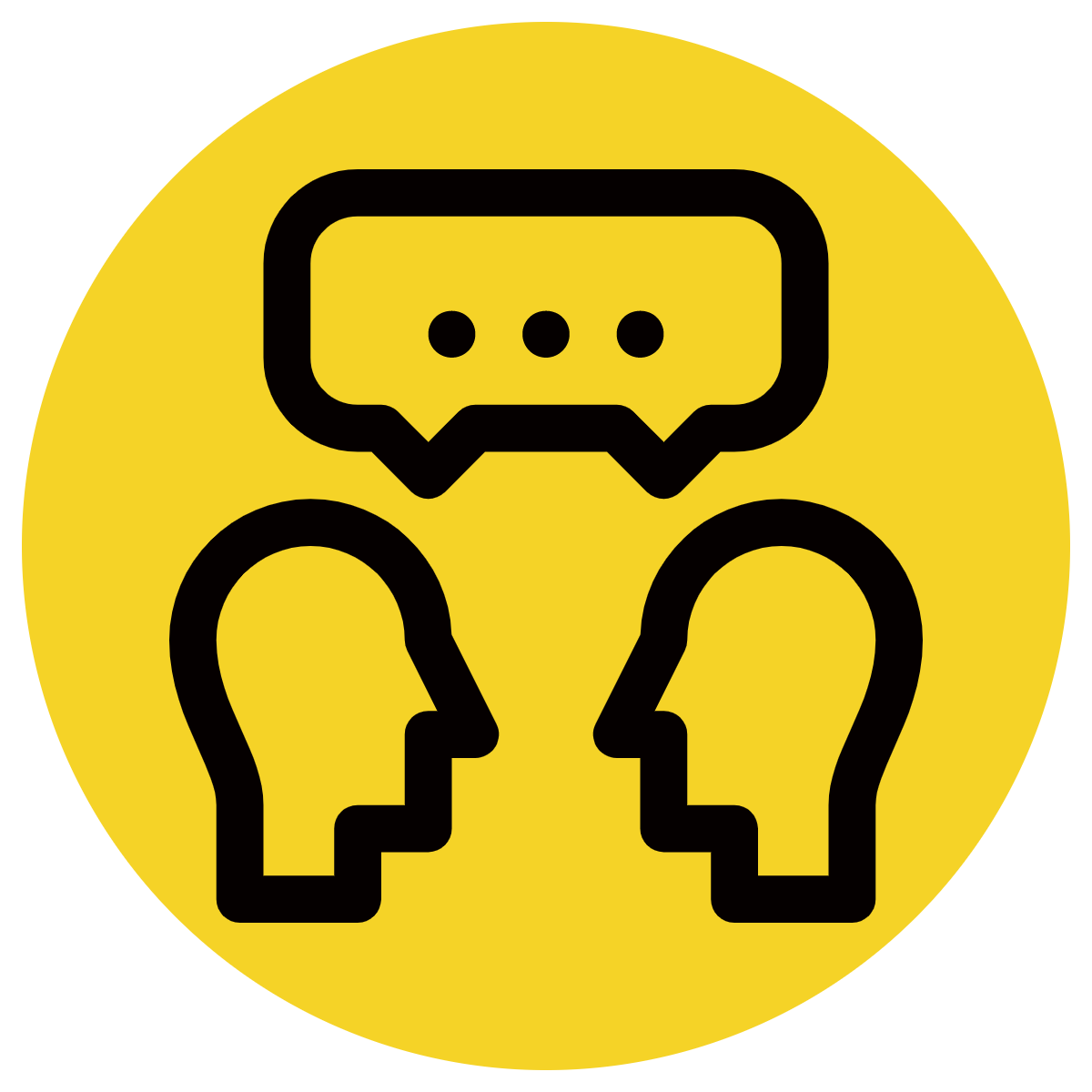 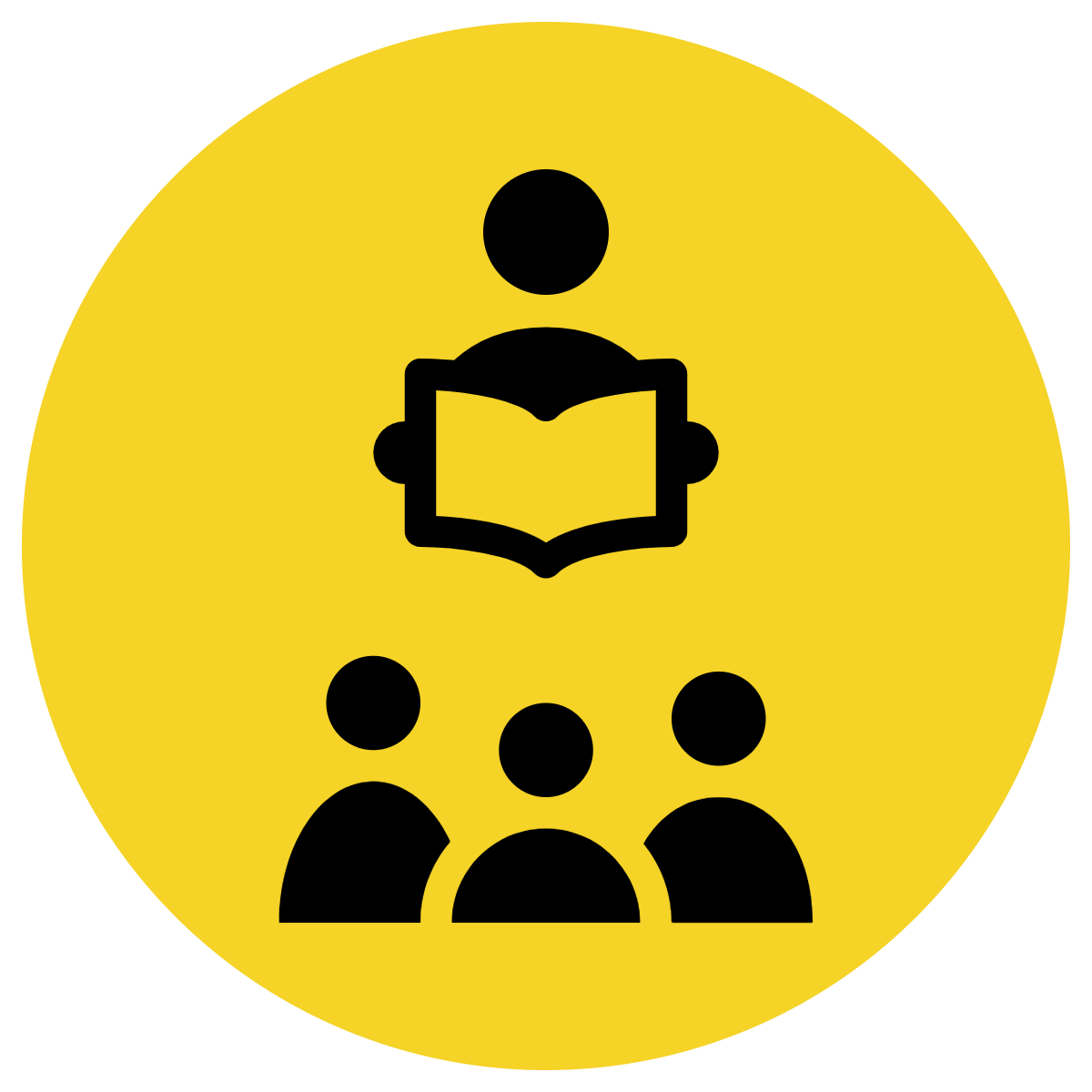 A noun names a person, place, thing or idea
Pronouns replace nouns
CFU:
What is a pronoun? 
What is the noun that the pronoun is replacing?
Examples:
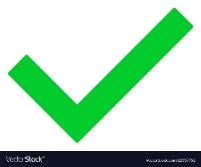 They
Tim and Sally went to school today.
They went to school today.
Concept Development
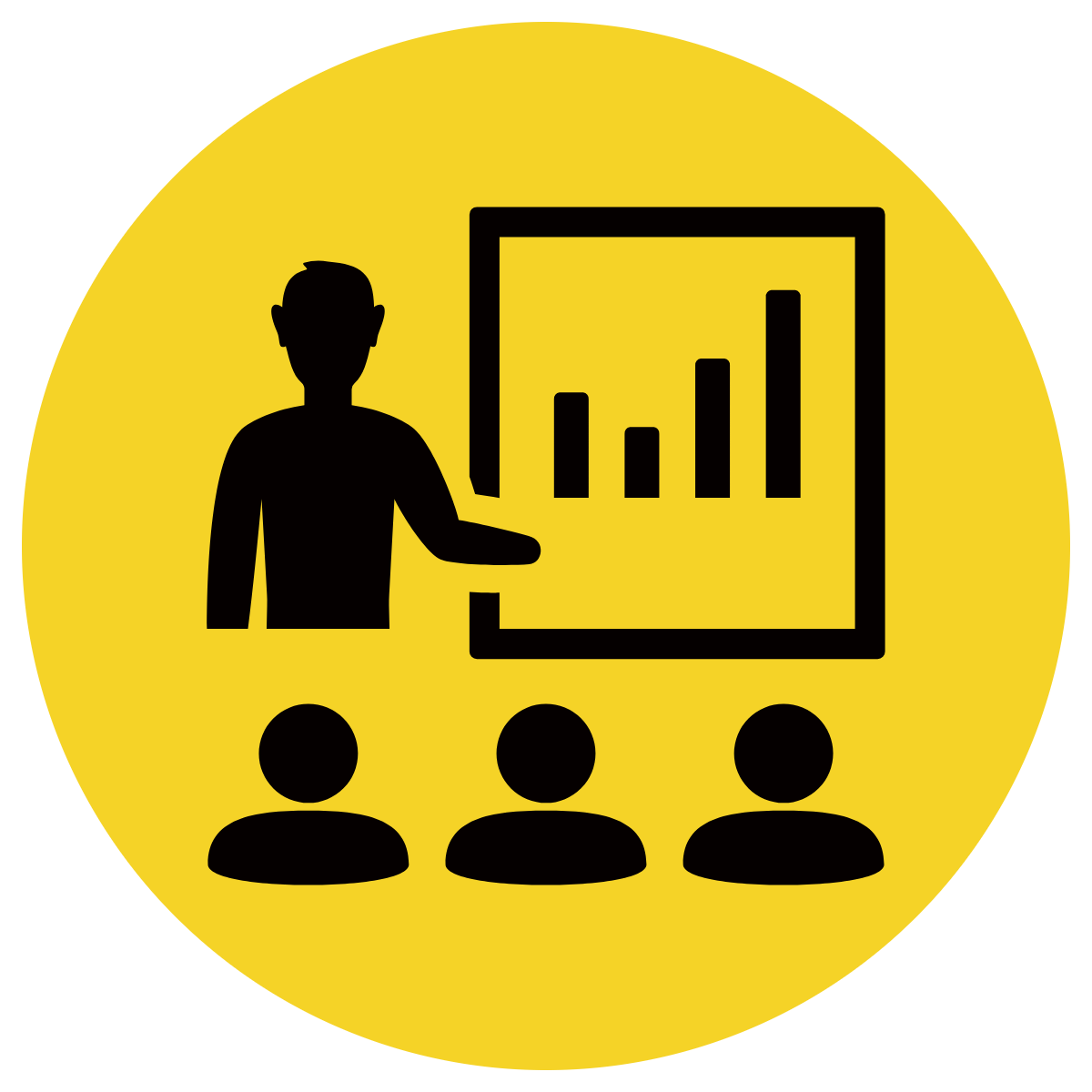 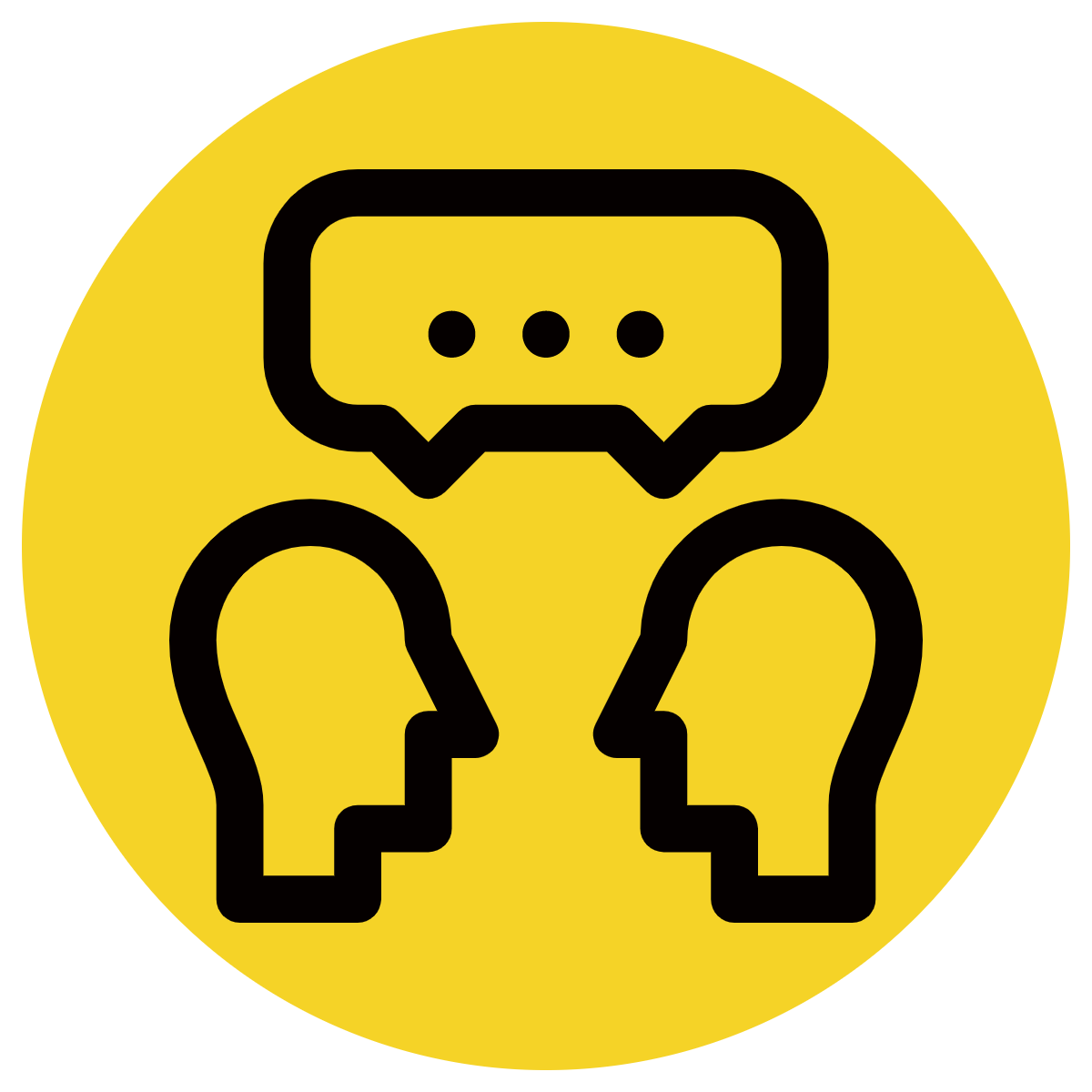 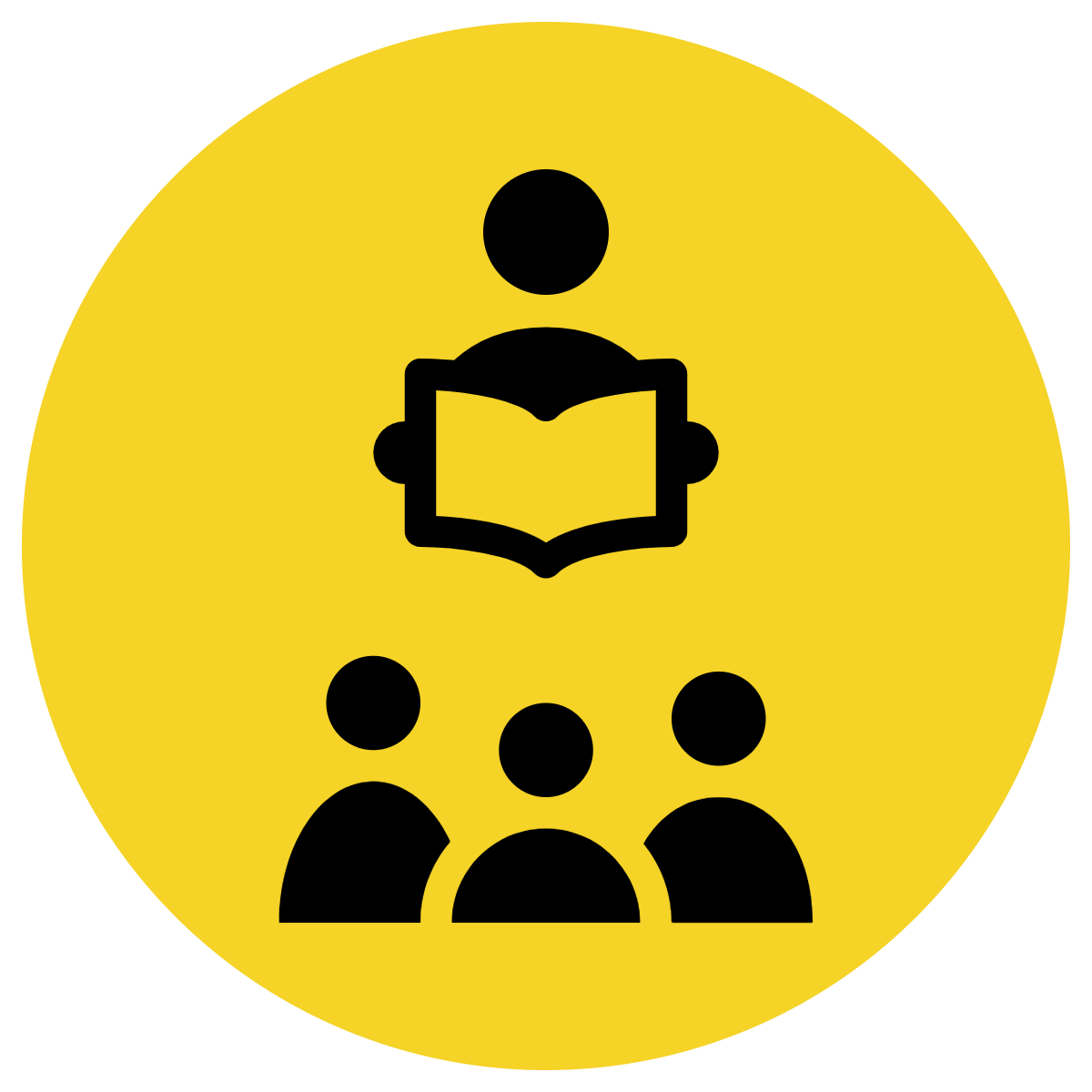 A noun names a person, place, thing or idea
Pronouns replace nouns
CFU:
What is a pronoun? 
What is the noun that the pronoun is replacing?
Examples:
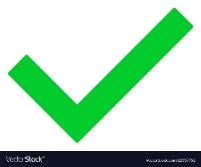 I
Mrs Le Lievre put the books away.
I put the books away.
Concept Development
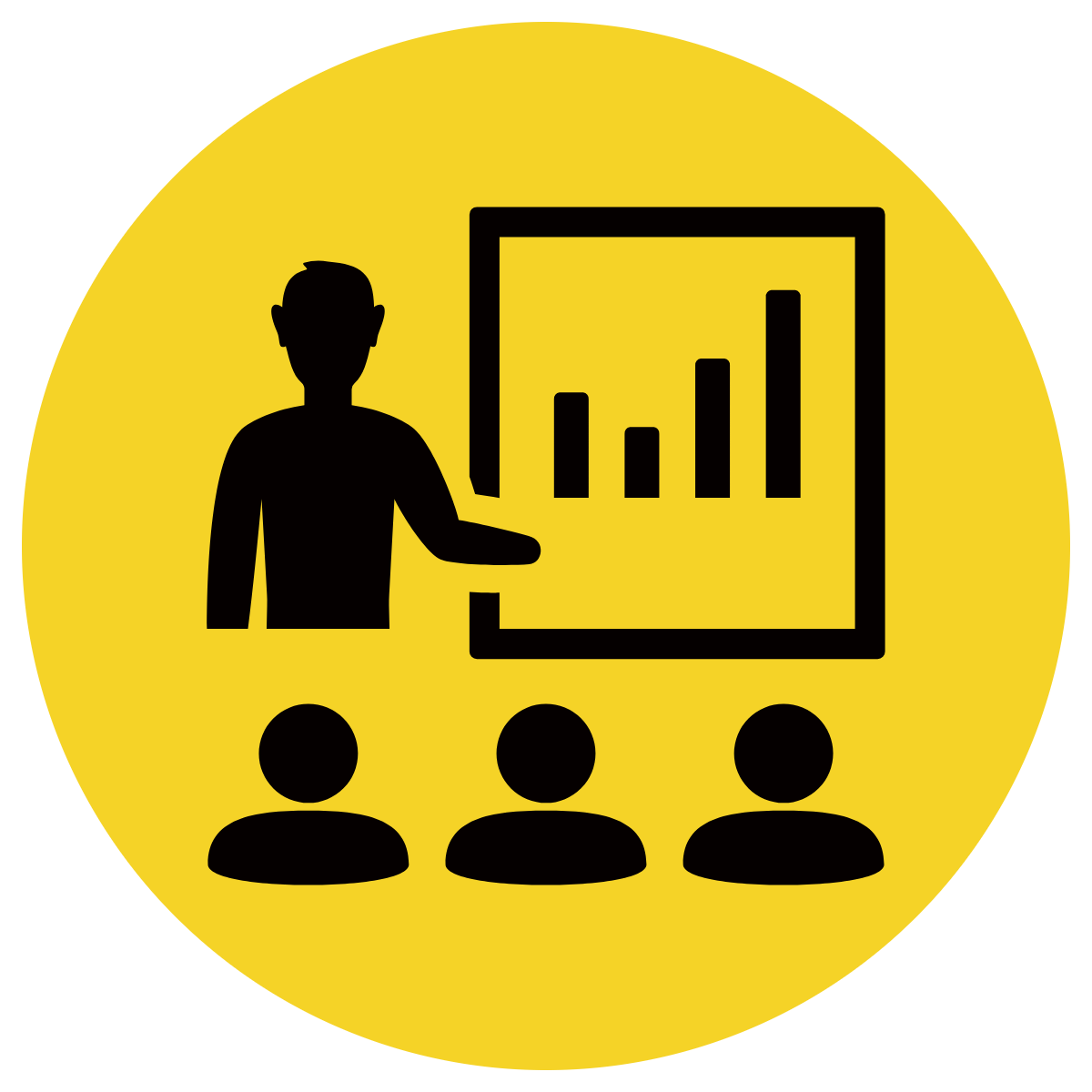 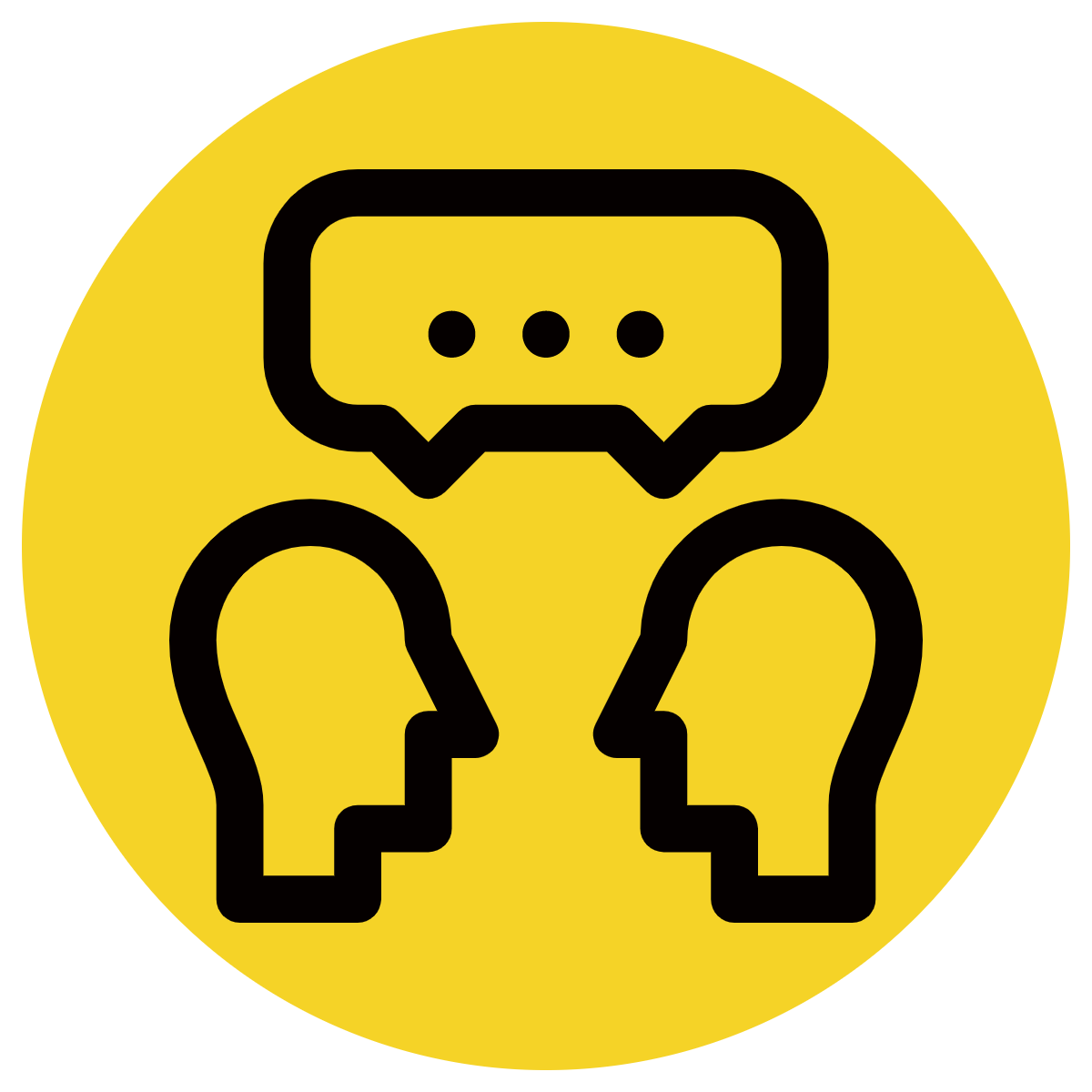 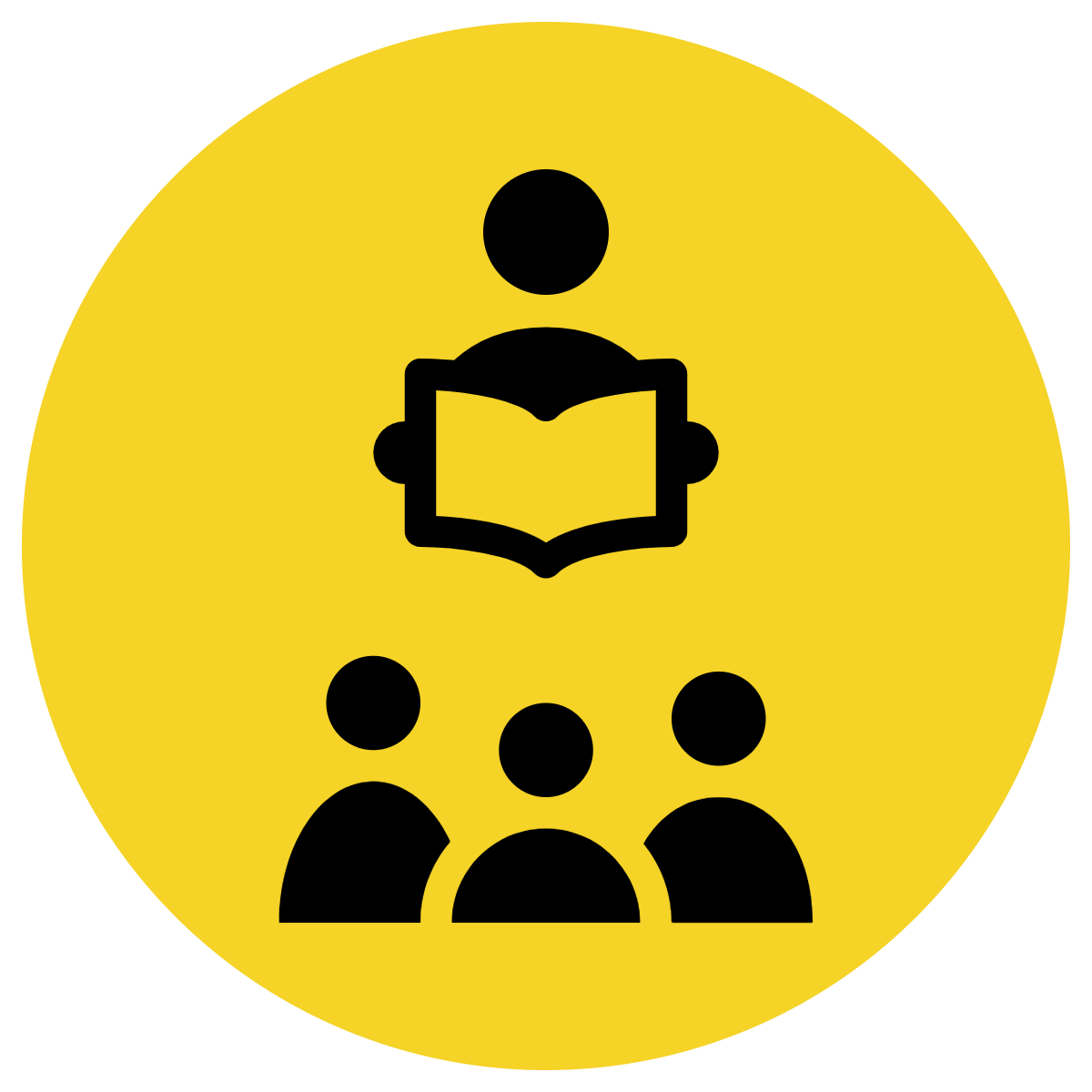 A noun names a person, place, thing or idea
Pronouns replace nouns
CFU:
What is a pronoun? 
What is the noun that the pronoun is replacing?
Examples:
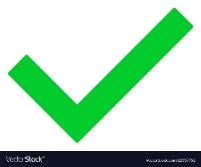 We
The year 1 class are great writers.
We are great writers.
Concept Development
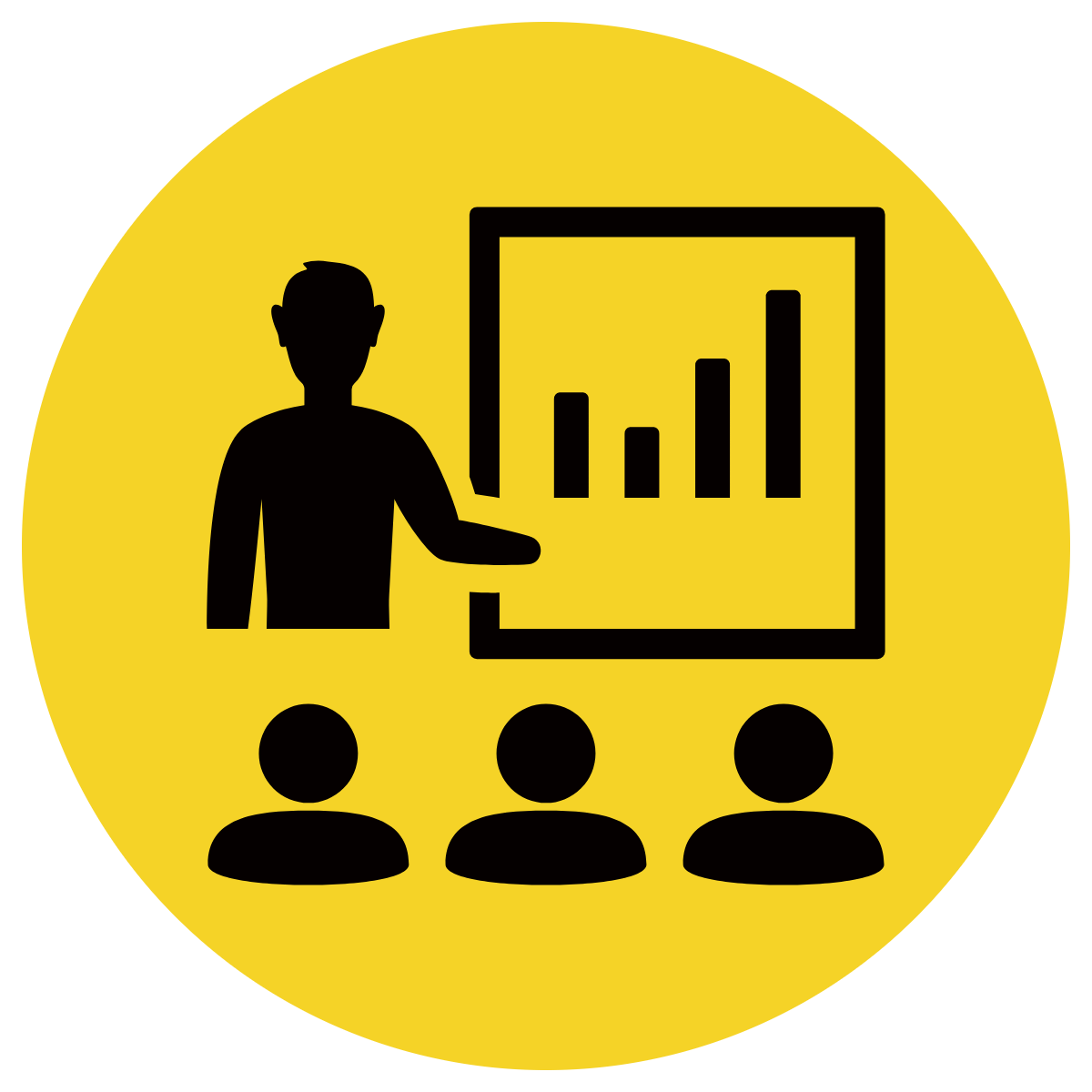 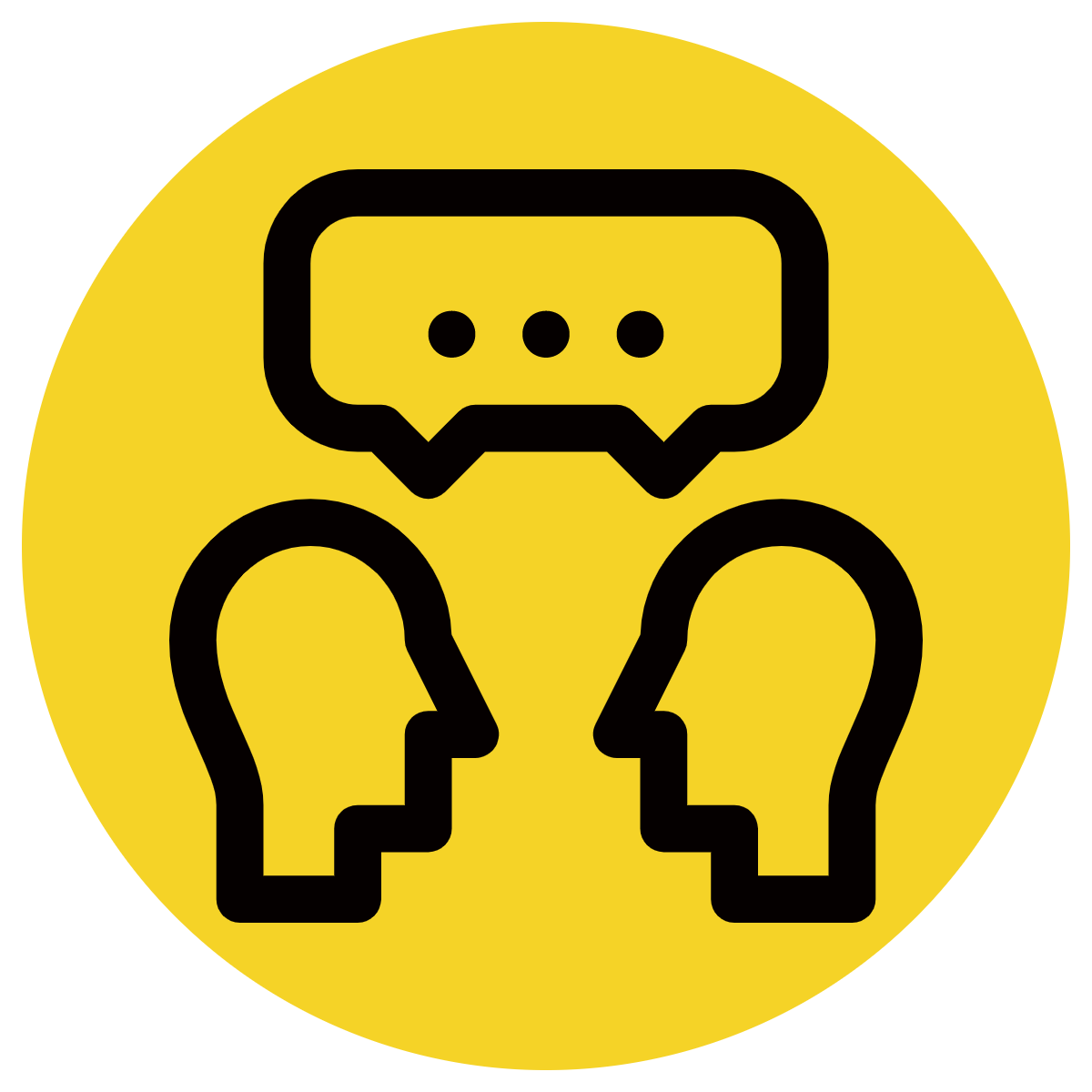 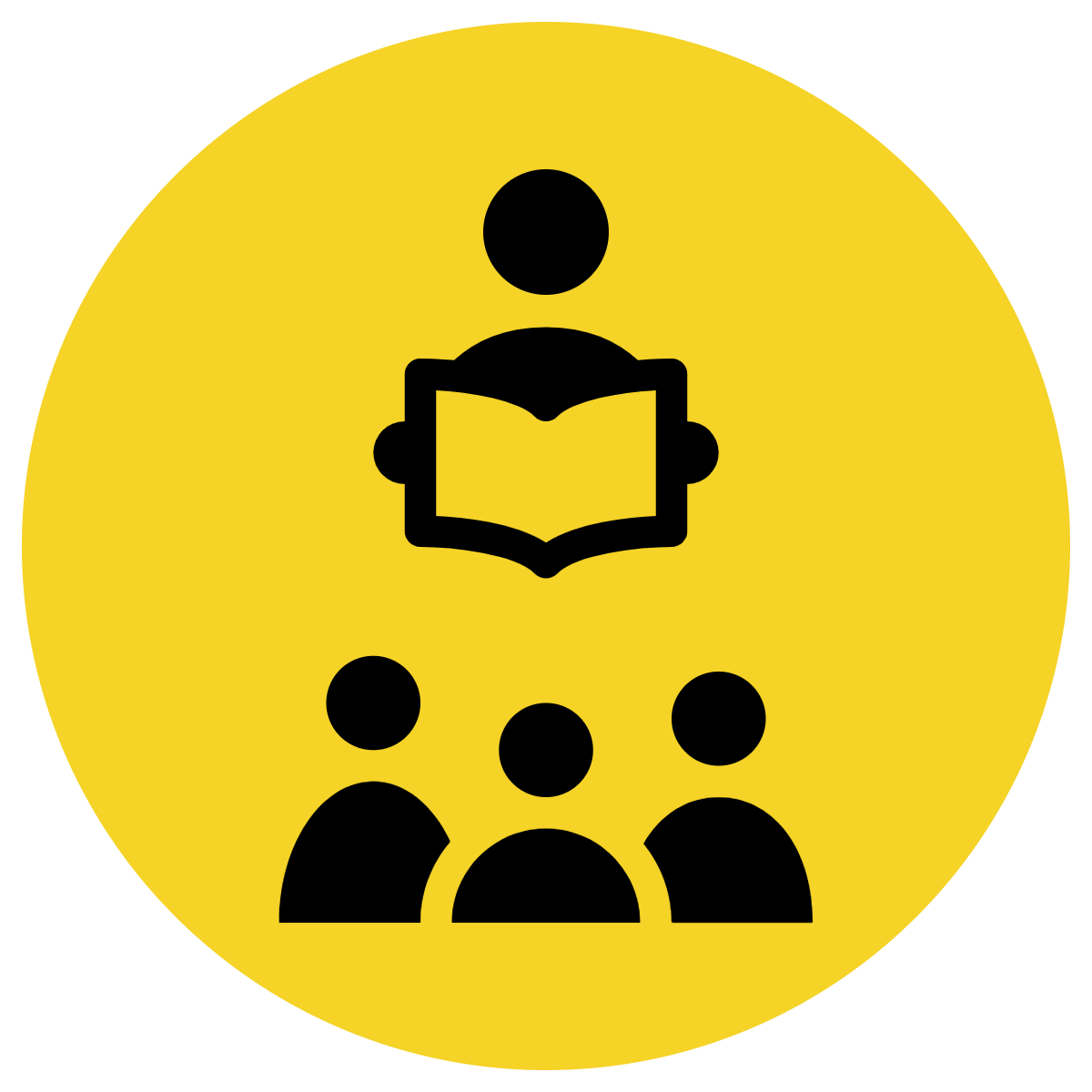 A noun names a person, place, thing or idea
Pronouns replace nouns
CFU:
What is a pronoun? 
What is the noun that the pronoun is replacing?
Examples:
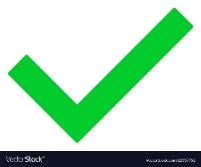 It
The dog chased the ball.
It chased the ball.
Hinge Point Question
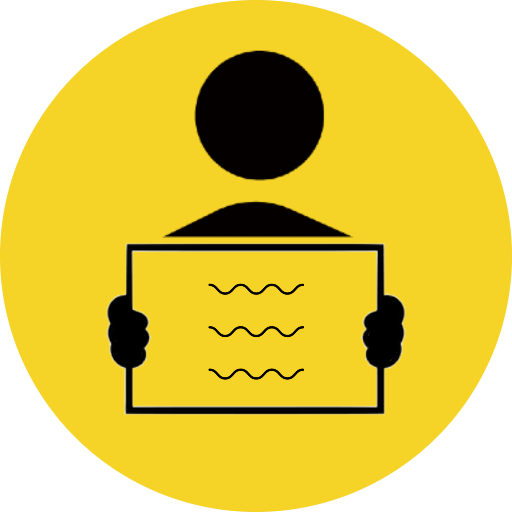 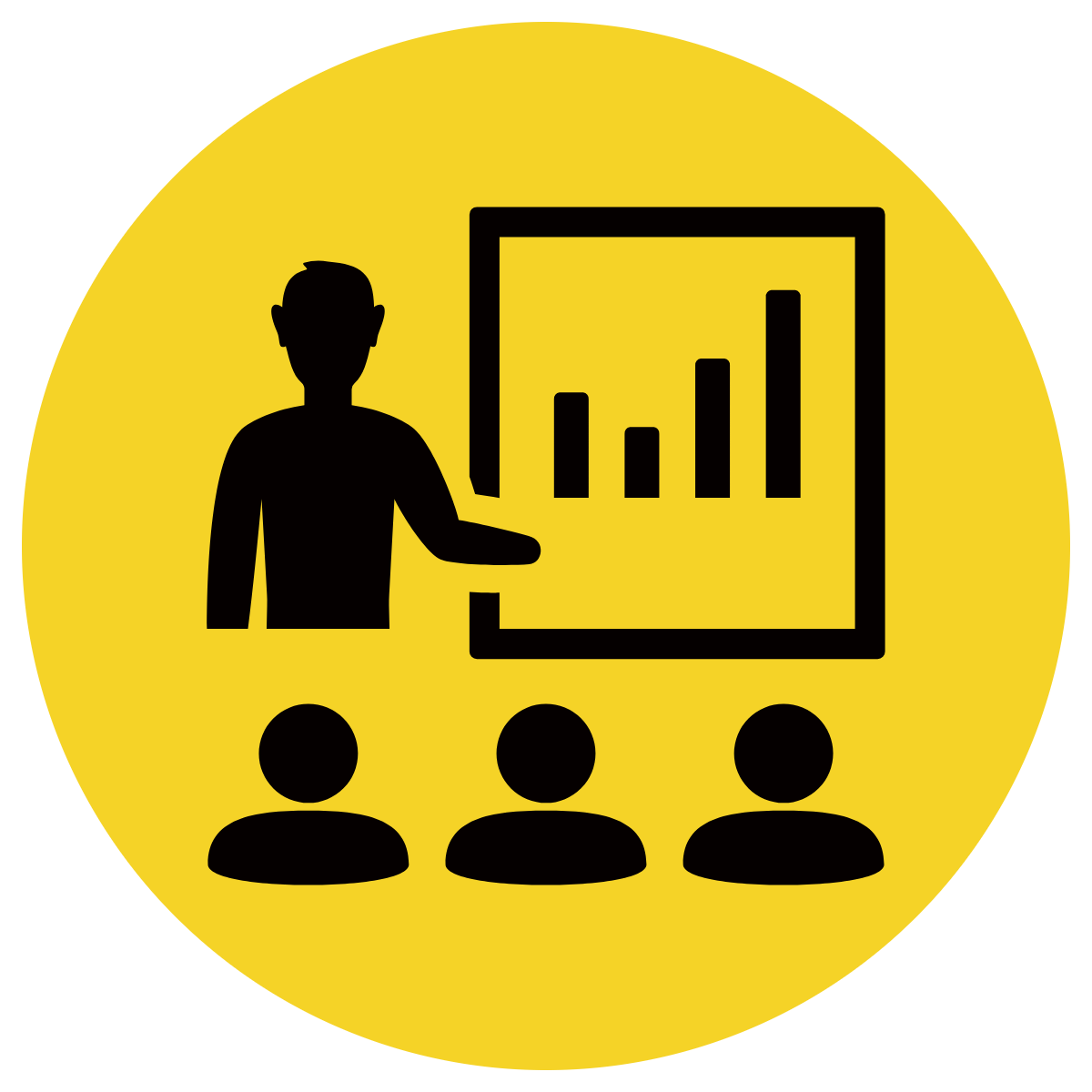 CFU:
Why is it/ isn’t it a an example of a pronoun?
What noun is it taking the place of?
What sentences contain pronouns?
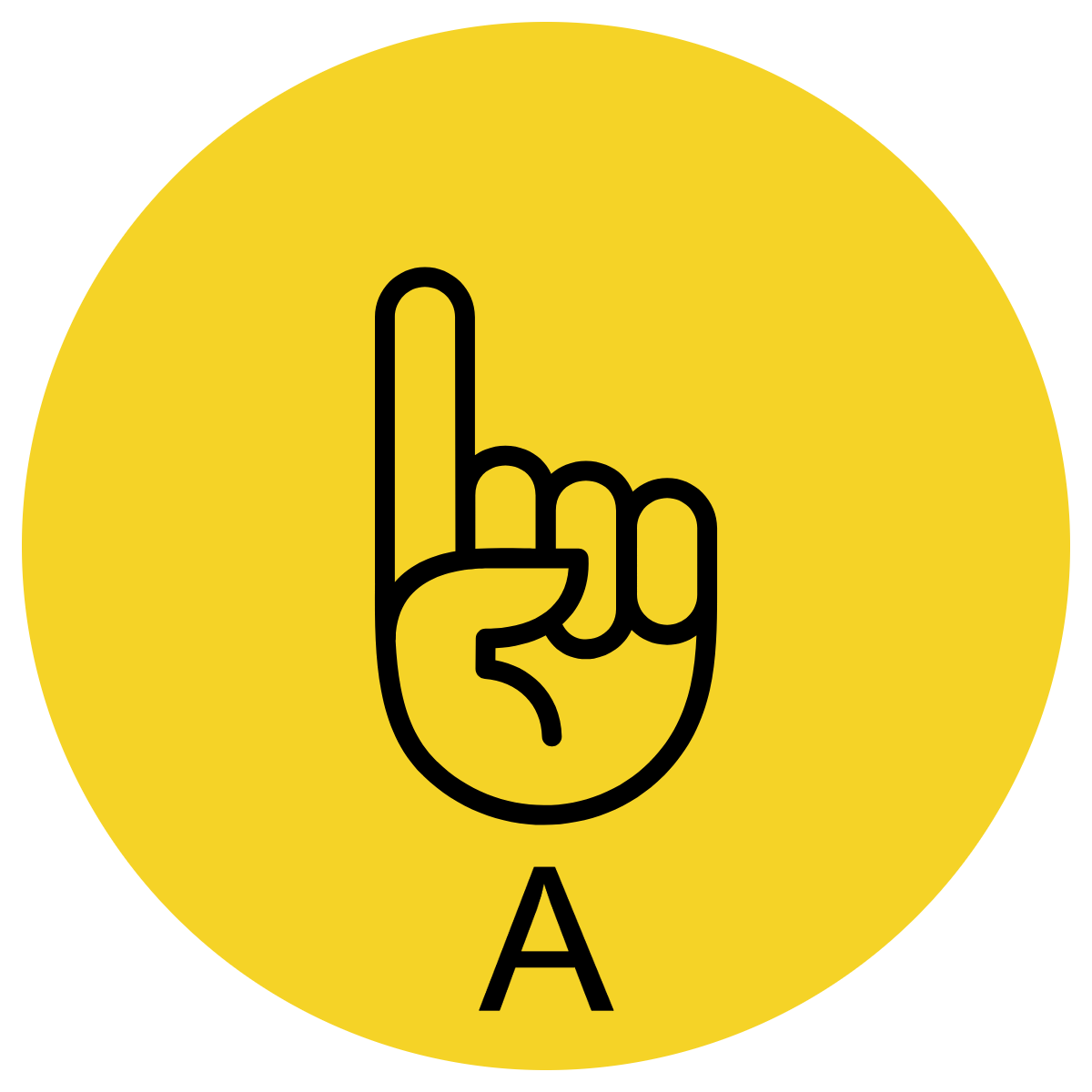 She went for a run.
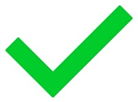 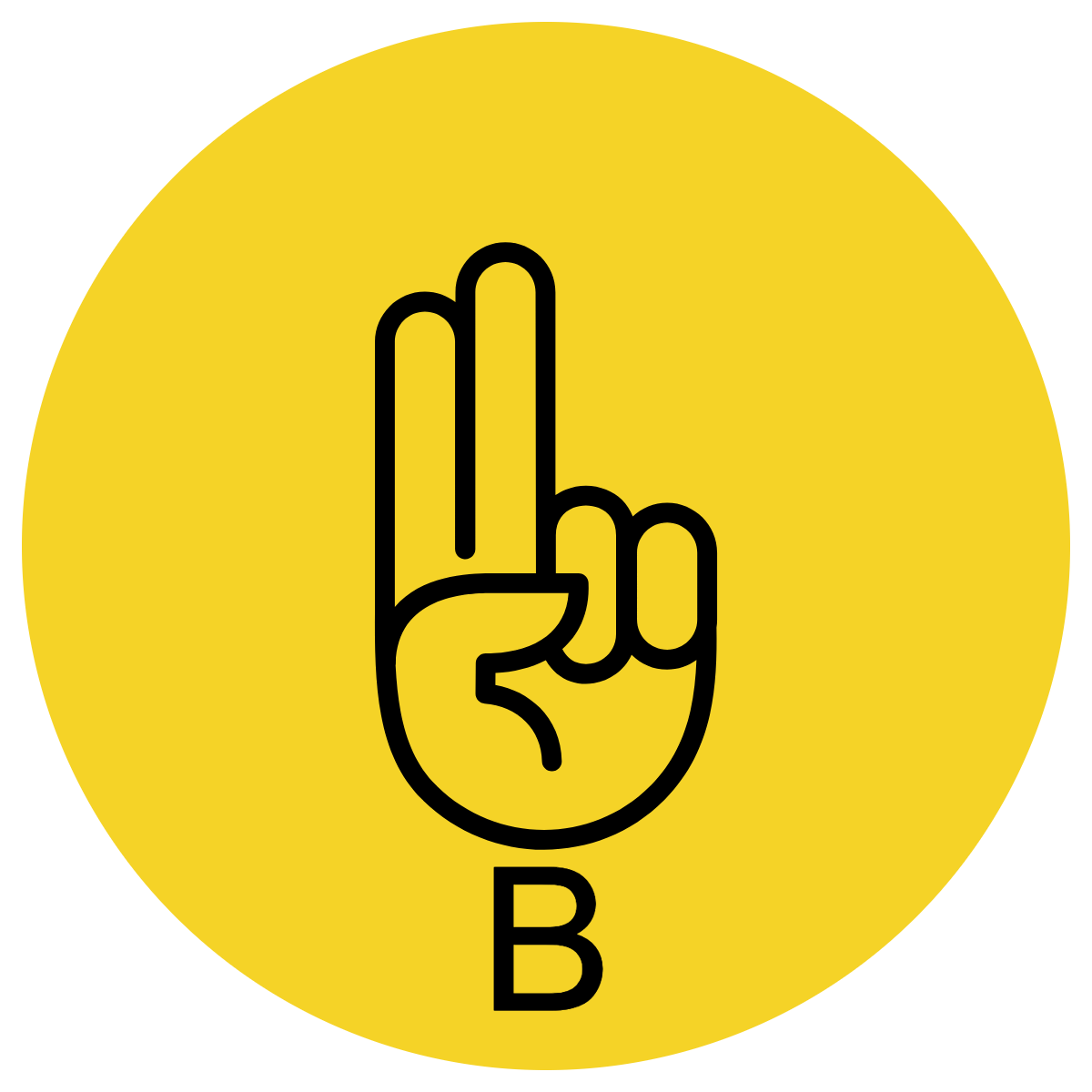 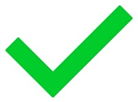 He likes eating chips.
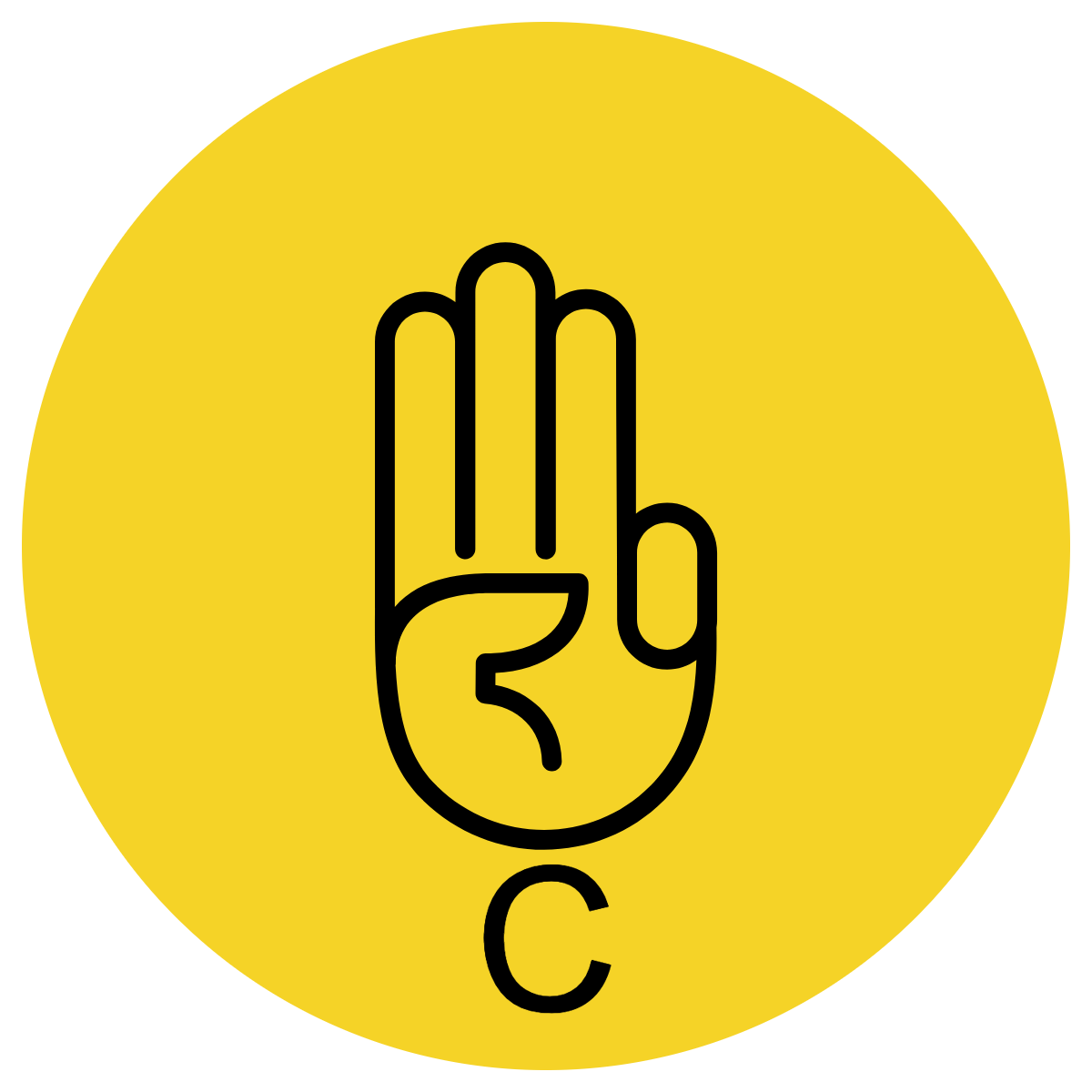 Chase is not at school.
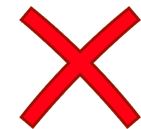 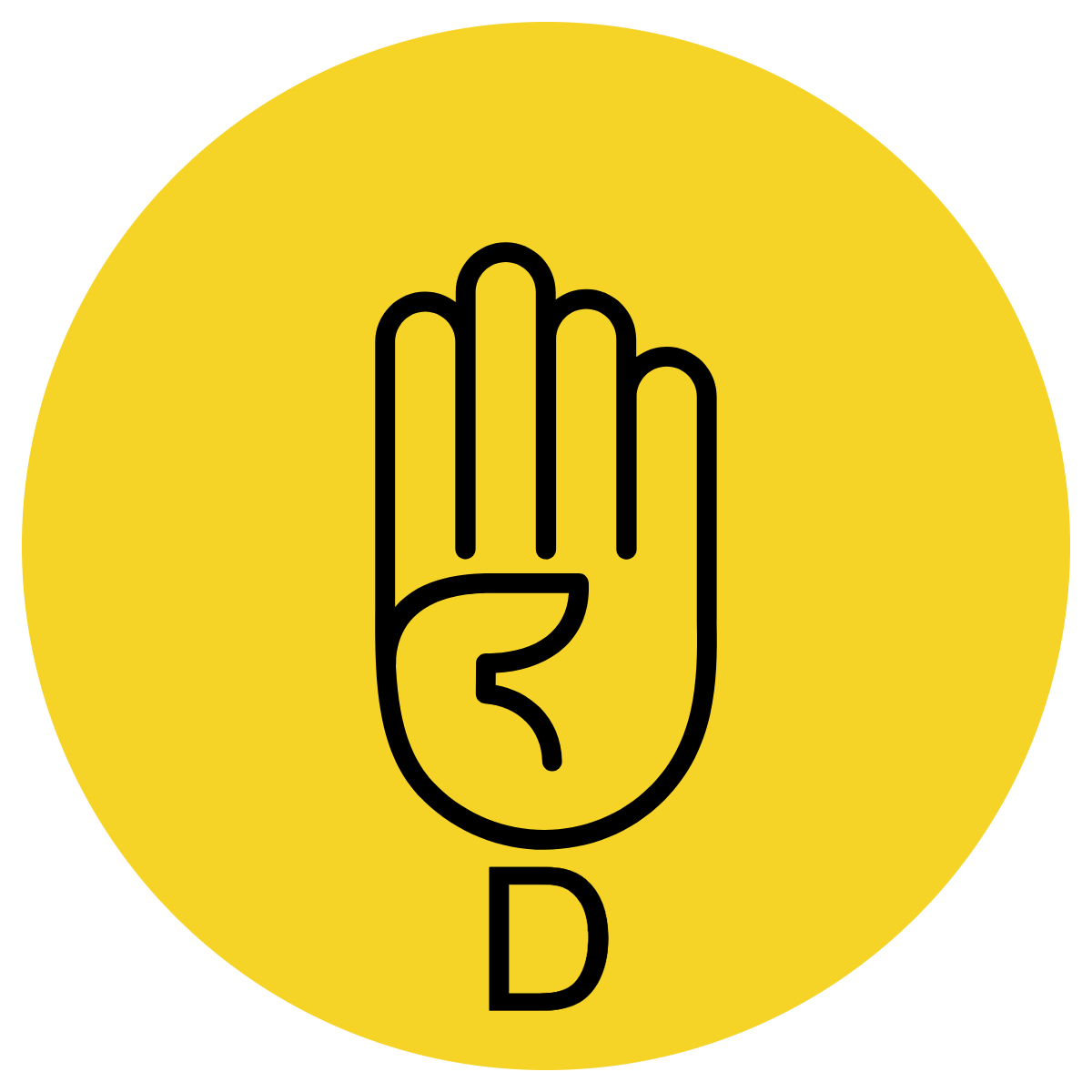 Macy found a dog.
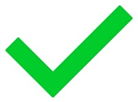 A noun names a person, place, thing or idea
Pronouns replace nouns
Pronouns keep our writing from sounding monotonous and repetitive
Skill development: I do
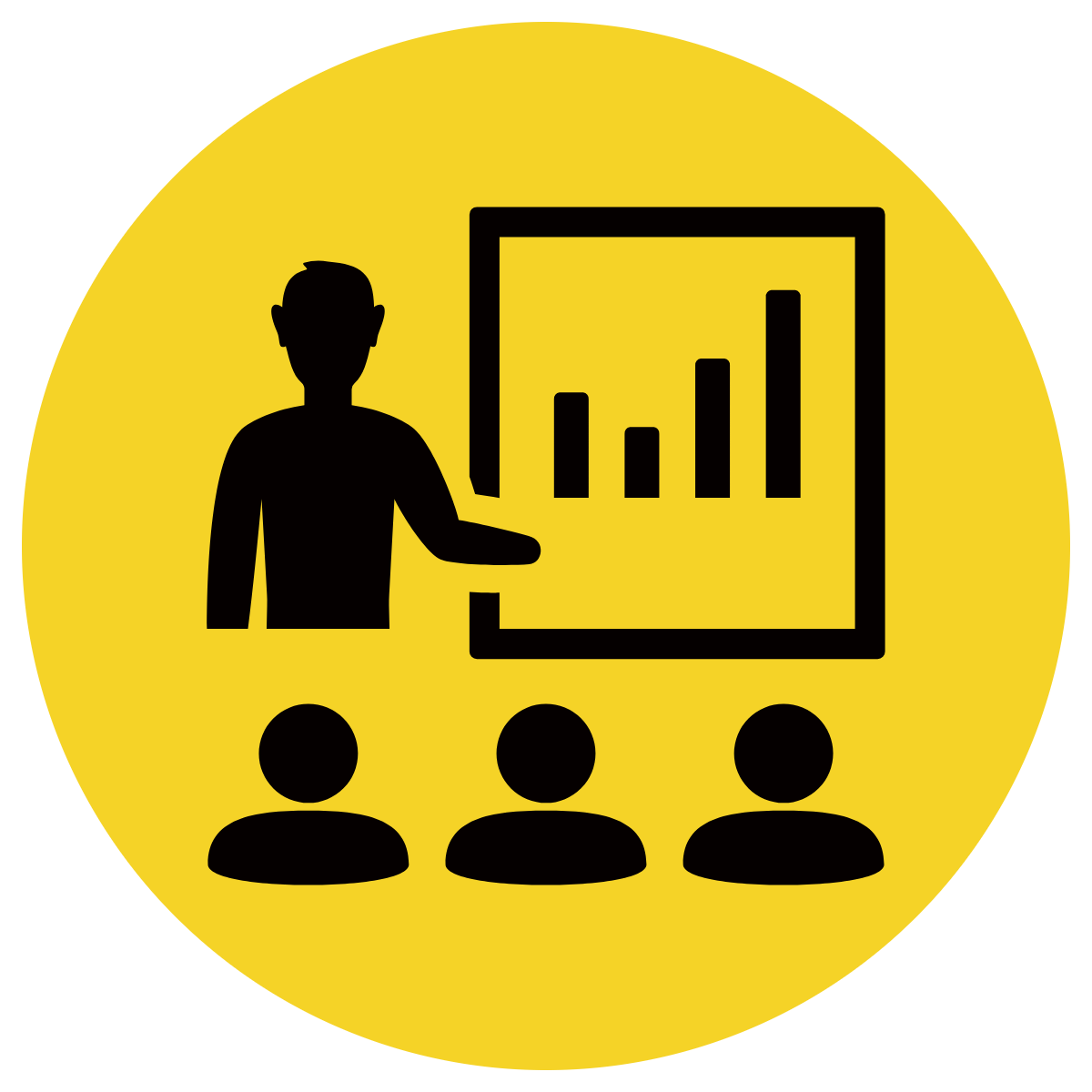 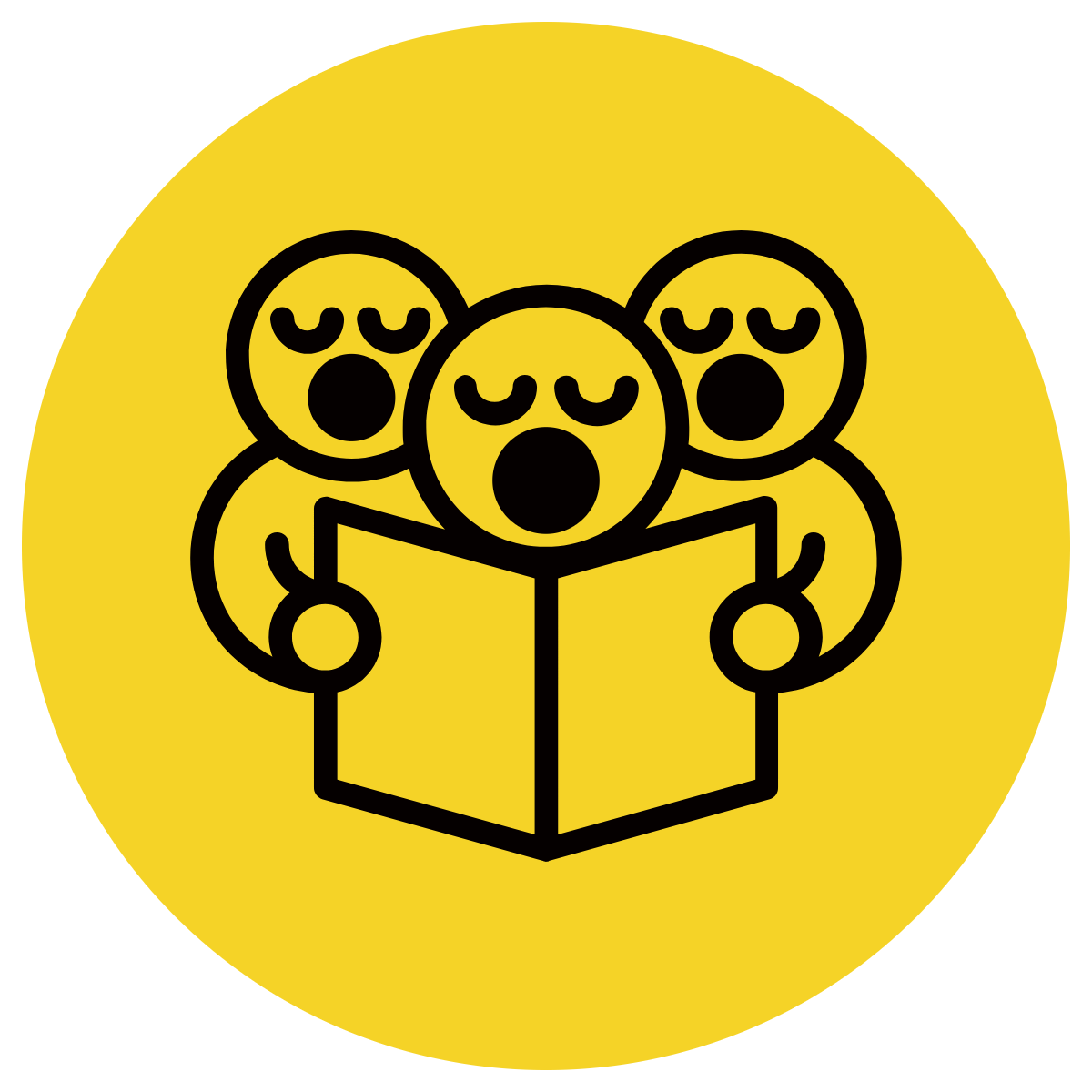 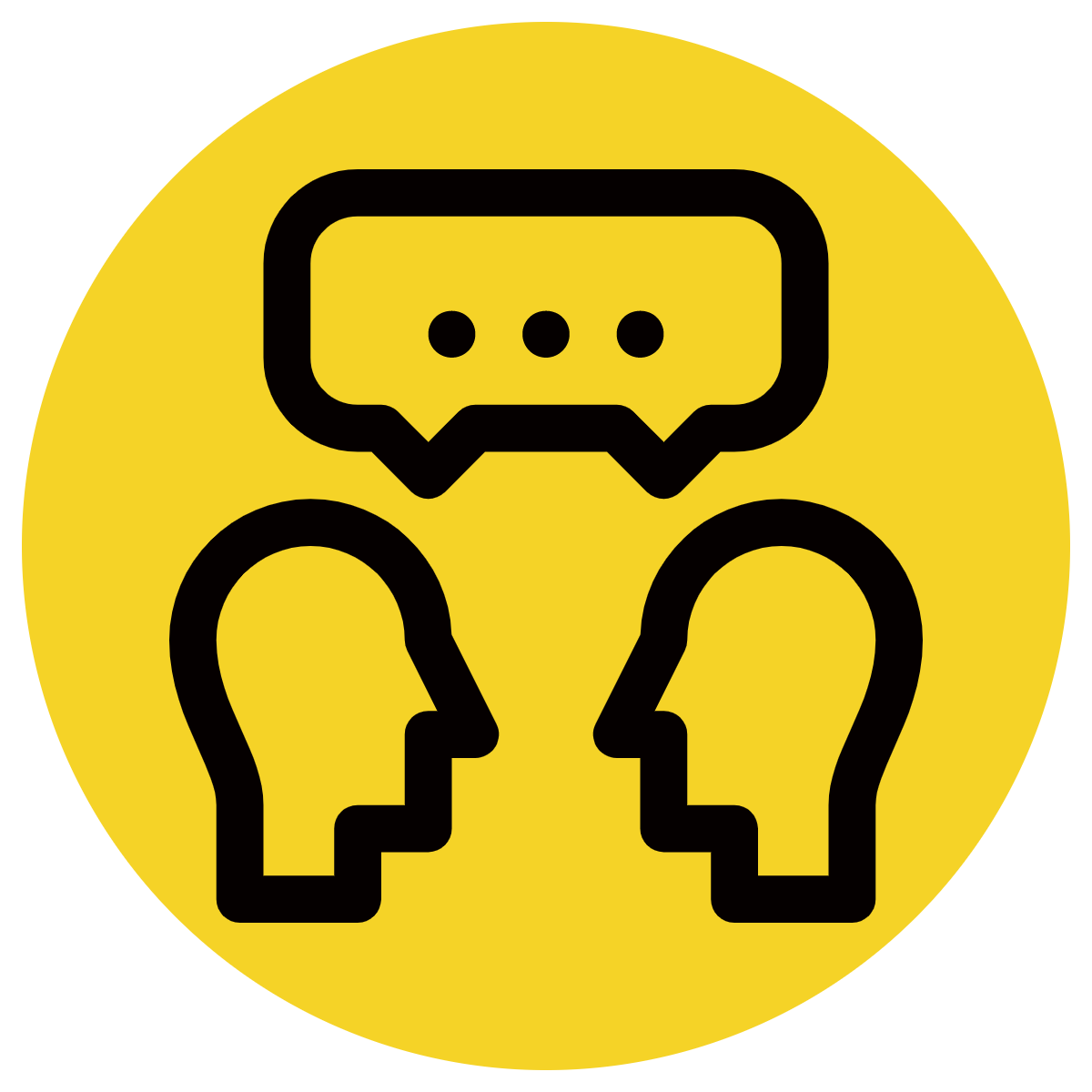 Select a pronoun to replace the underlined noun.
Write the sentence using the pronoun you have chosen.
CFU:
What does a pronoun take the place of?
Why did you choose that pronoun?
Mila loves to eat fish.
She loves to eat fish.
Skill development: We do
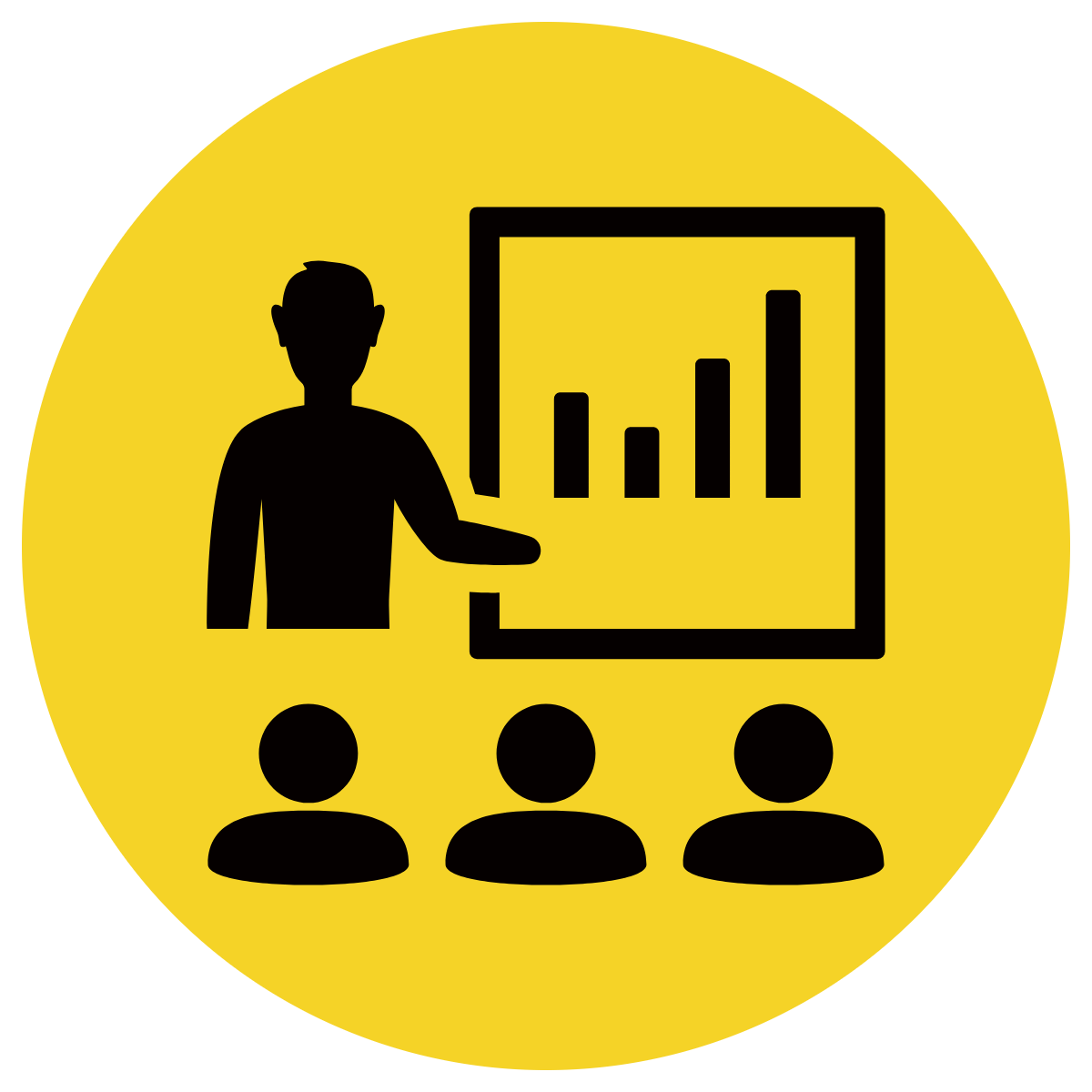 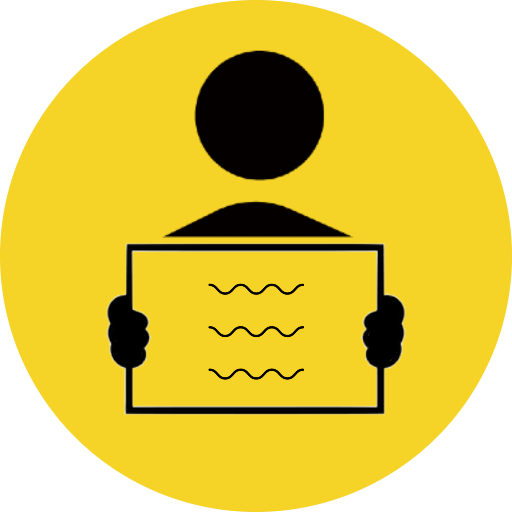 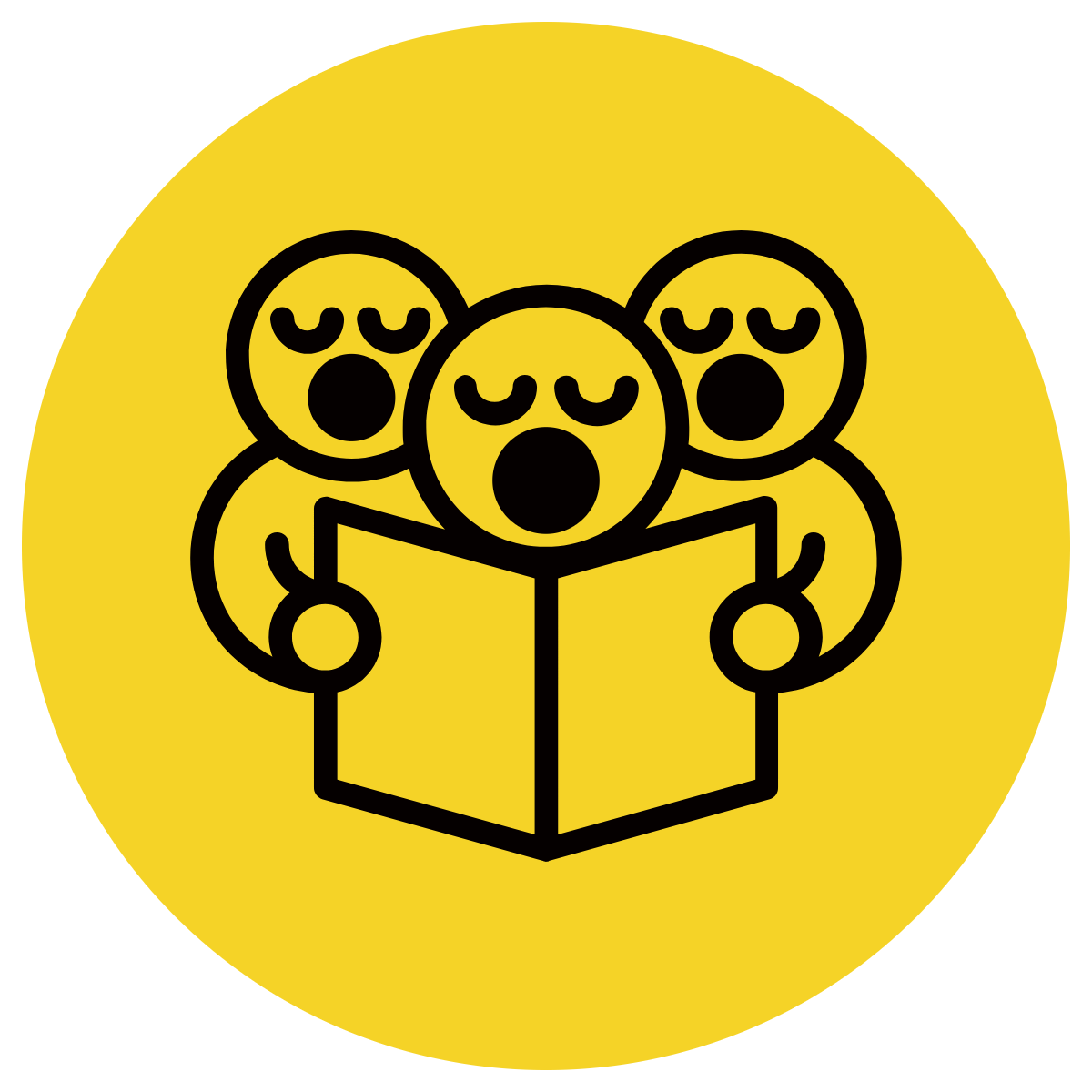 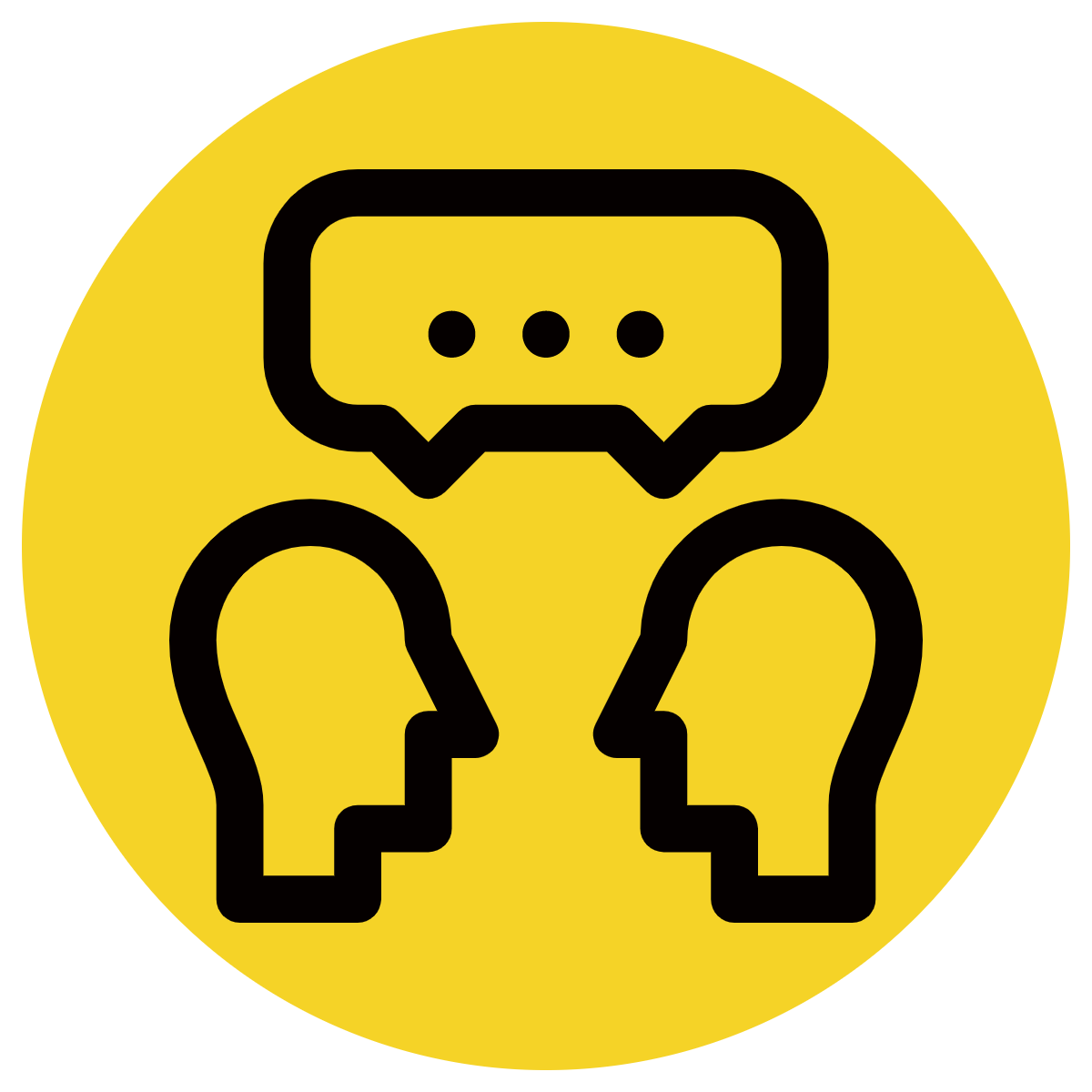 Select a pronoun to replace the underlined noun.
Write the sentence using the pronoun you have chosen.
CFU:
What does a pronoun take the place of?
Why did you choose that pronoun?
Jake and Lily walked to the shops.
They walked to the shops.
Skill development: We do
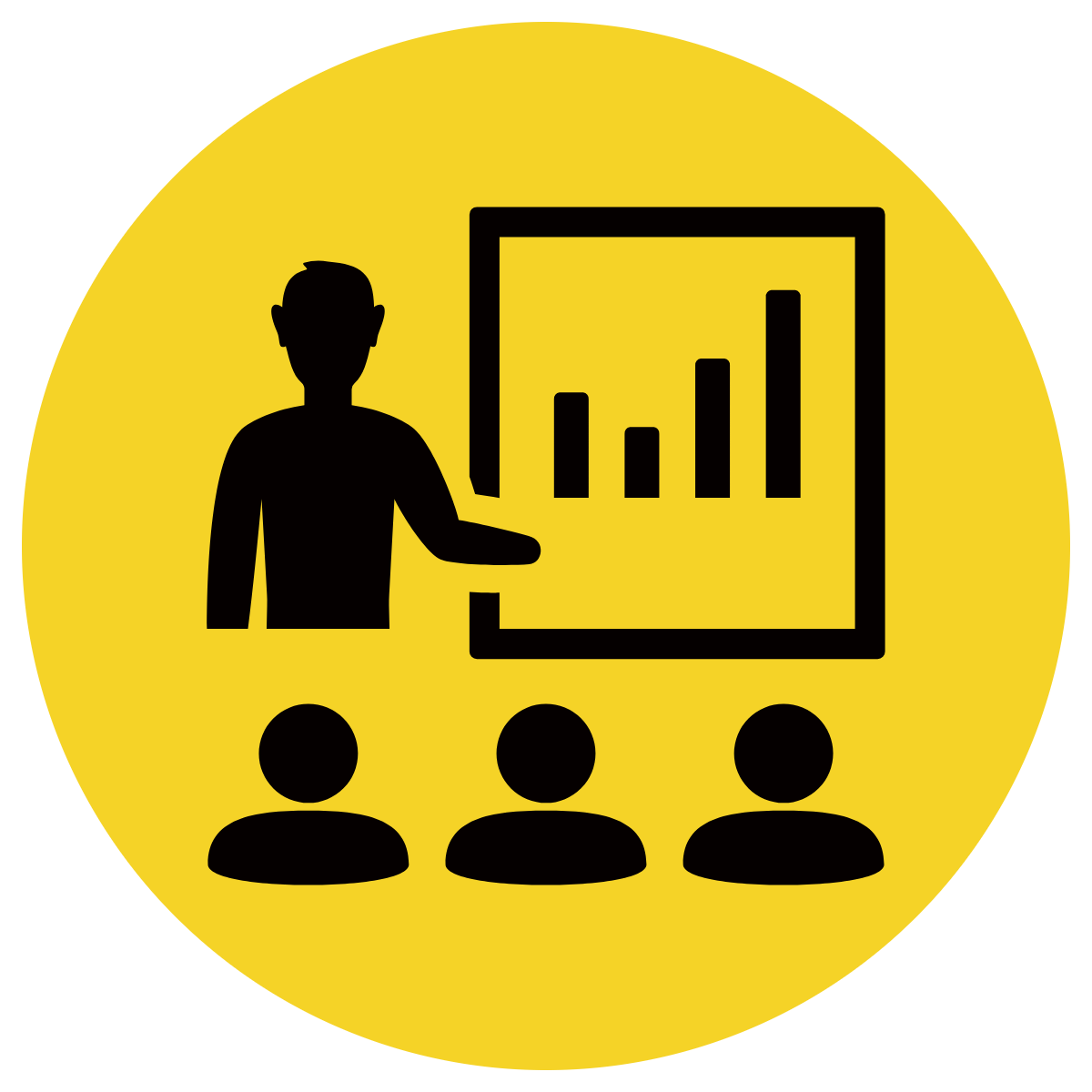 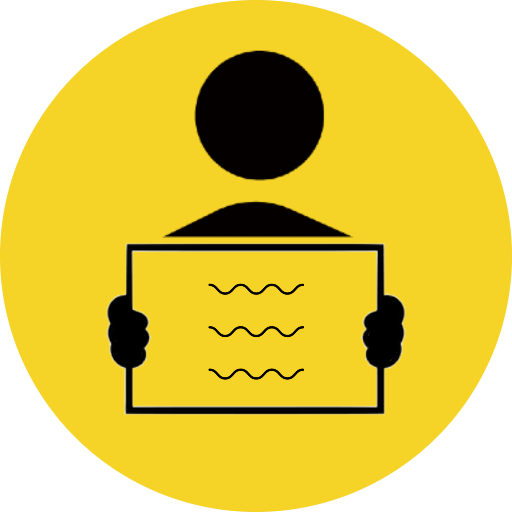 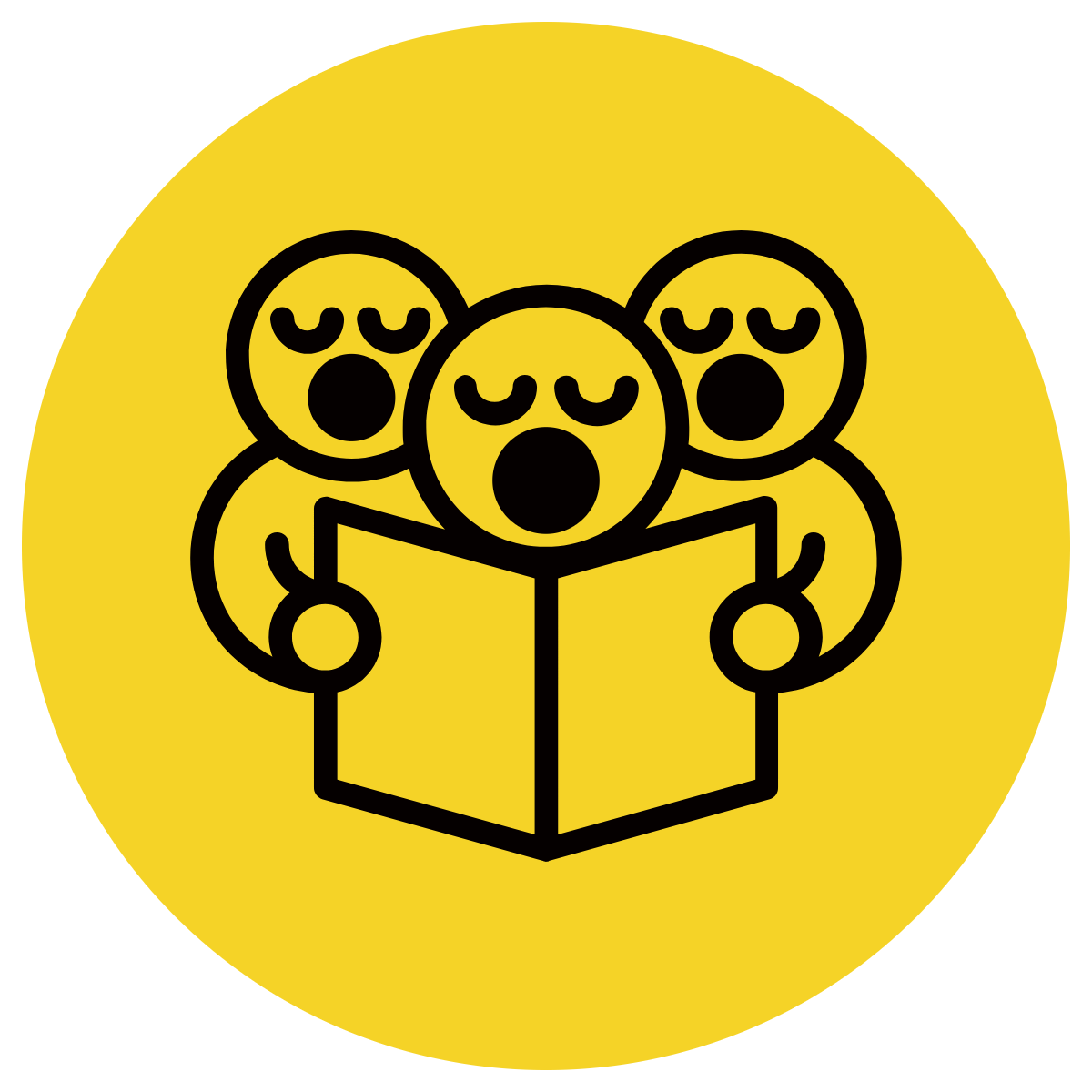 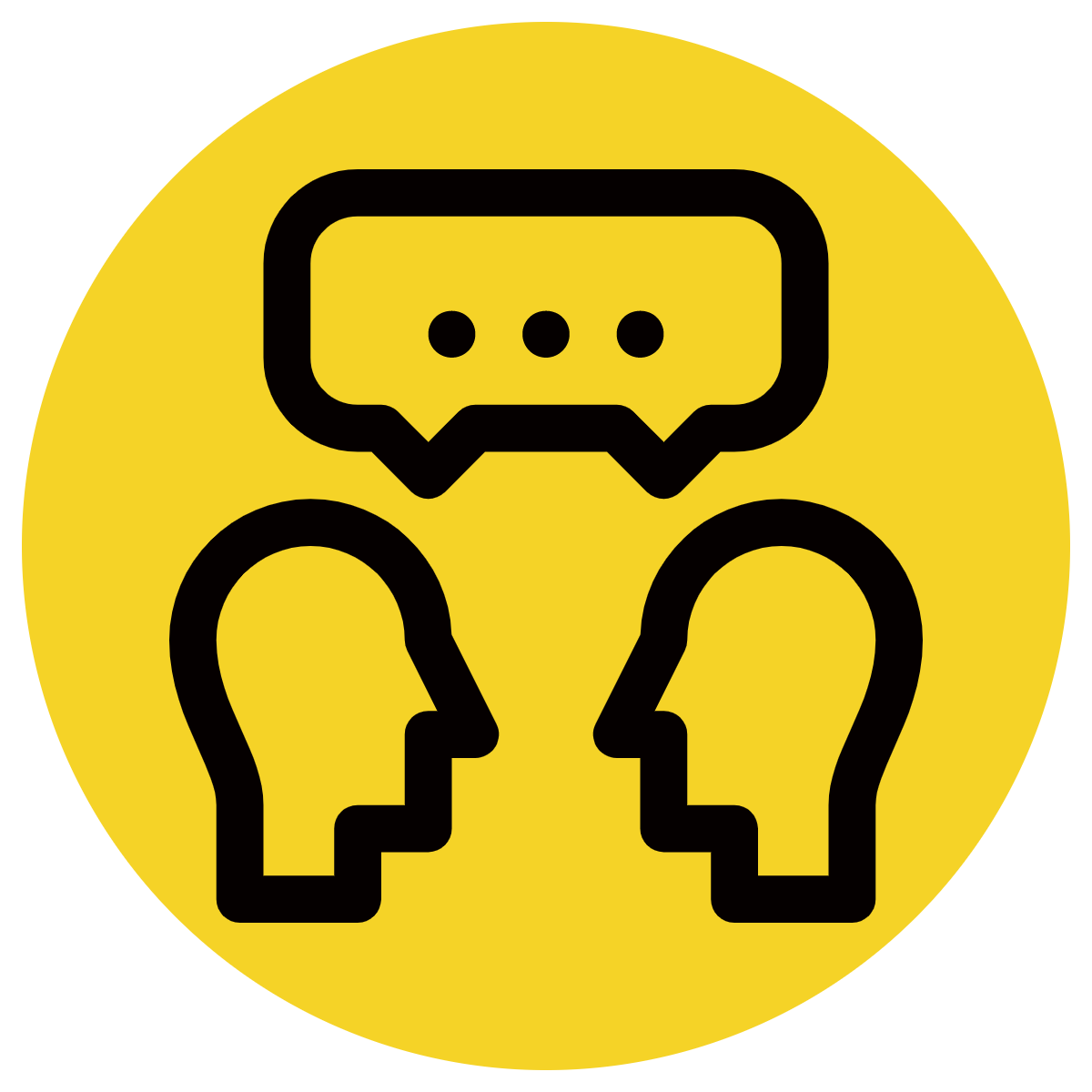 Select a pronoun to replace the underlined noun.
Write the sentence using the pronoun you have chosen.
CFU:
What does a pronoun take the place of?
Why did you choose that pronoun?
Santa is bringing presents.
He is bringing presents.
Skill development: We do
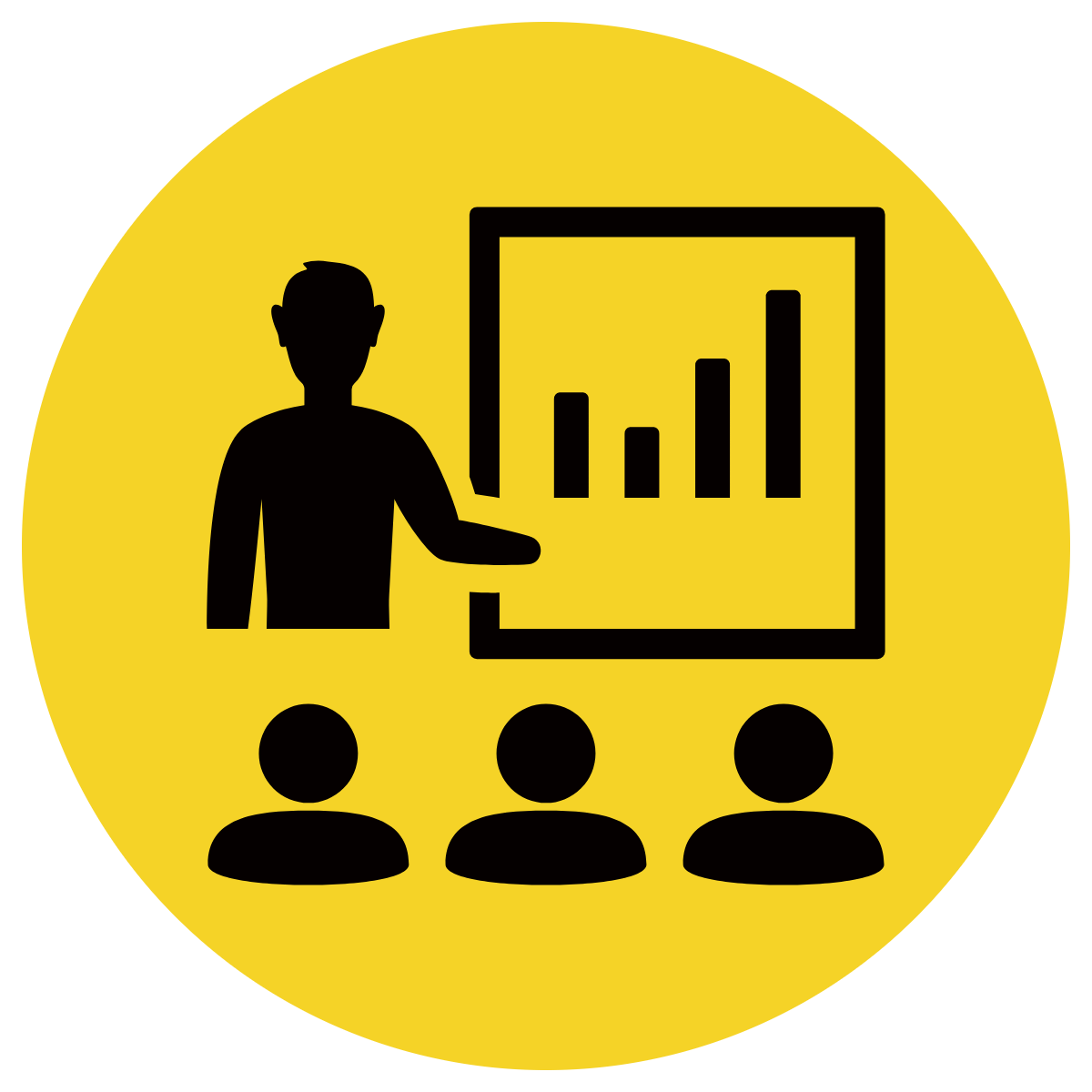 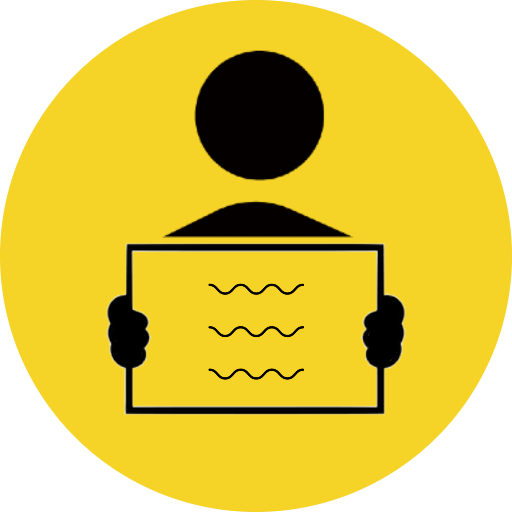 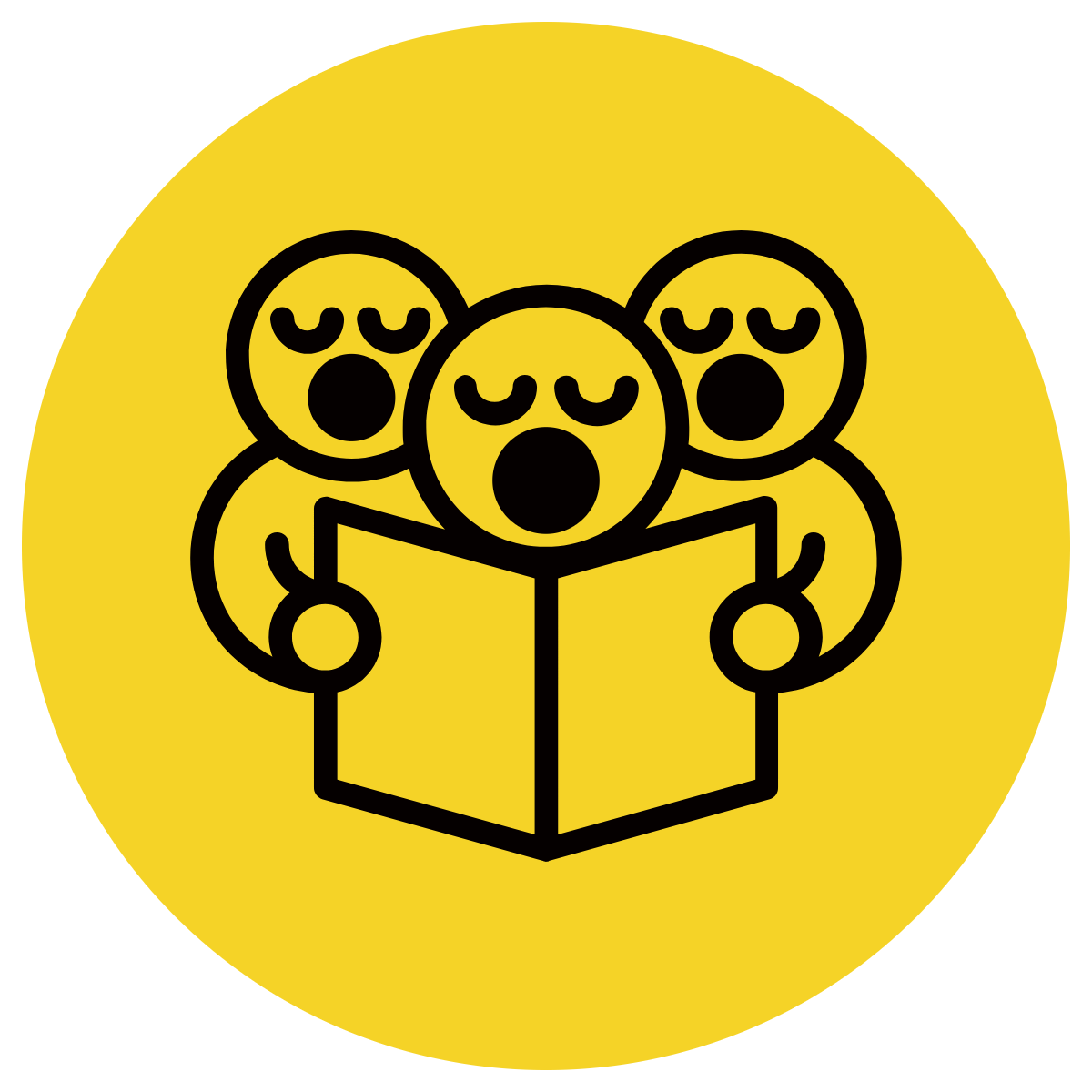 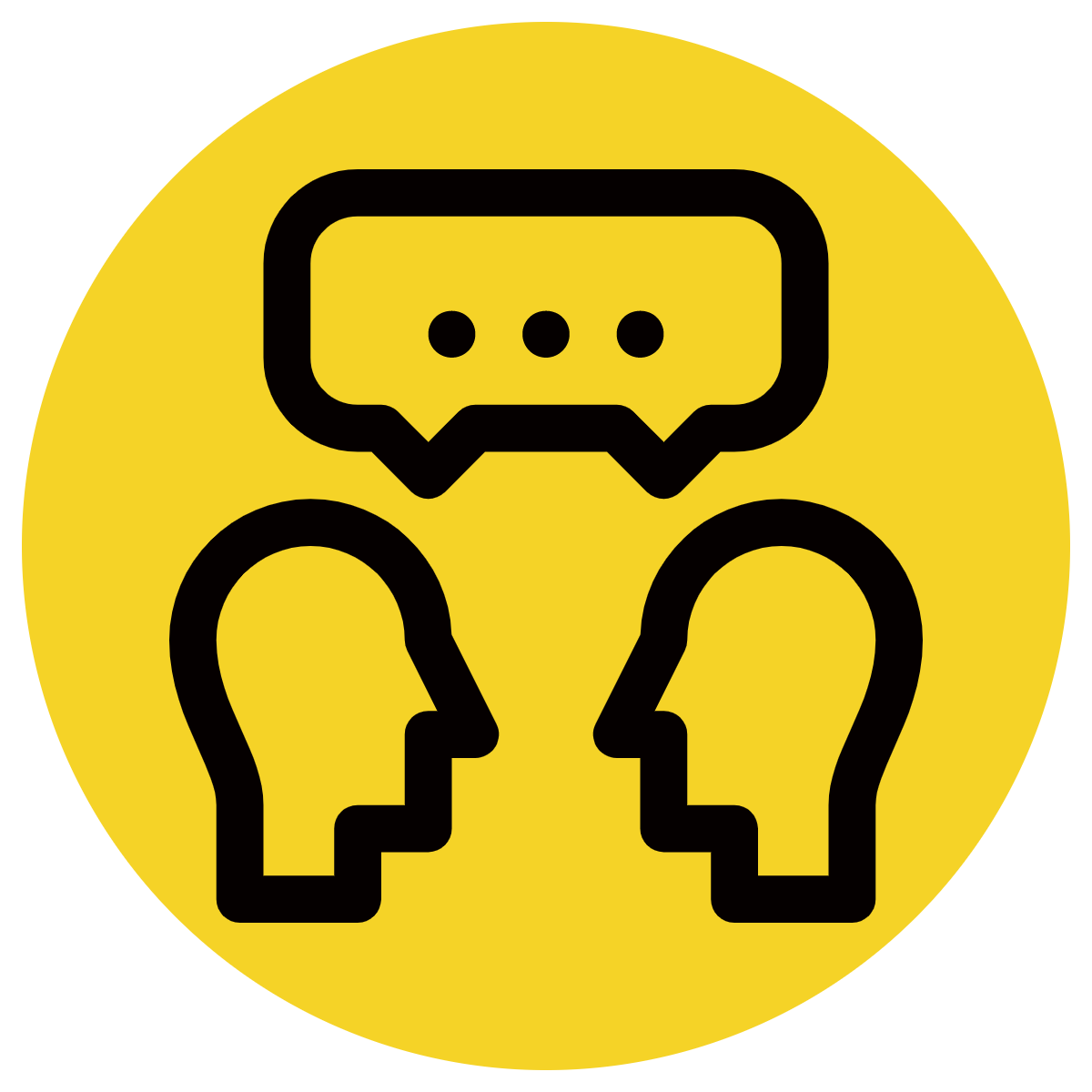 Select a pronoun to replace the underlined noun.
Write the sentence using the pronoun you have chosen.
CFU:
What does a pronoun take the place of?
Why did you choose that pronoun?
The horse rode away.
It rode away.
Skill development: We do
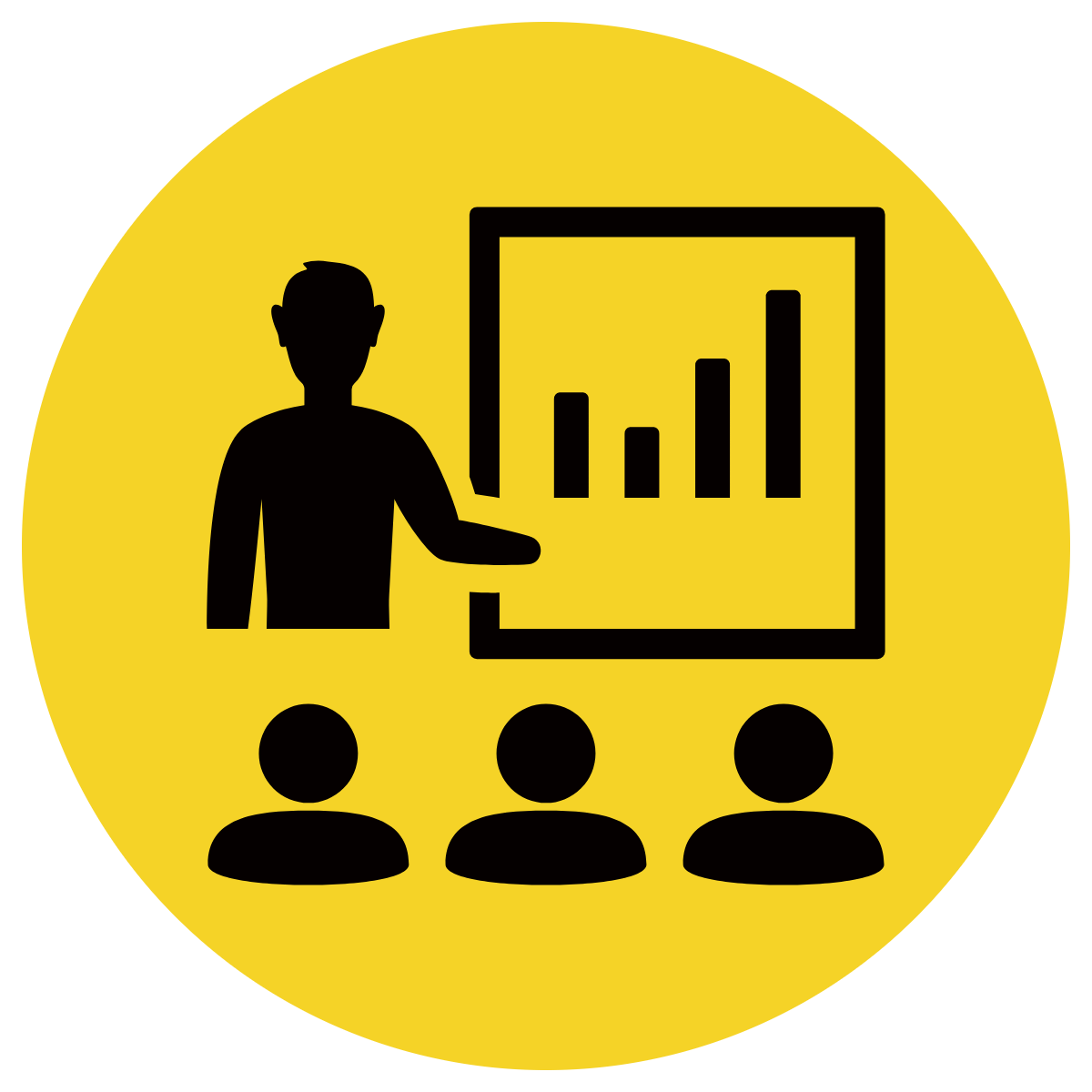 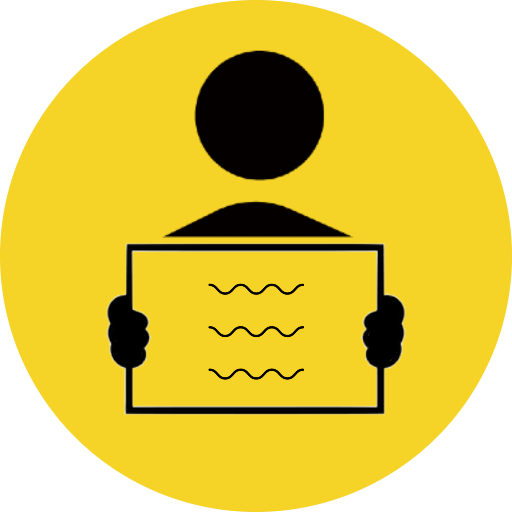 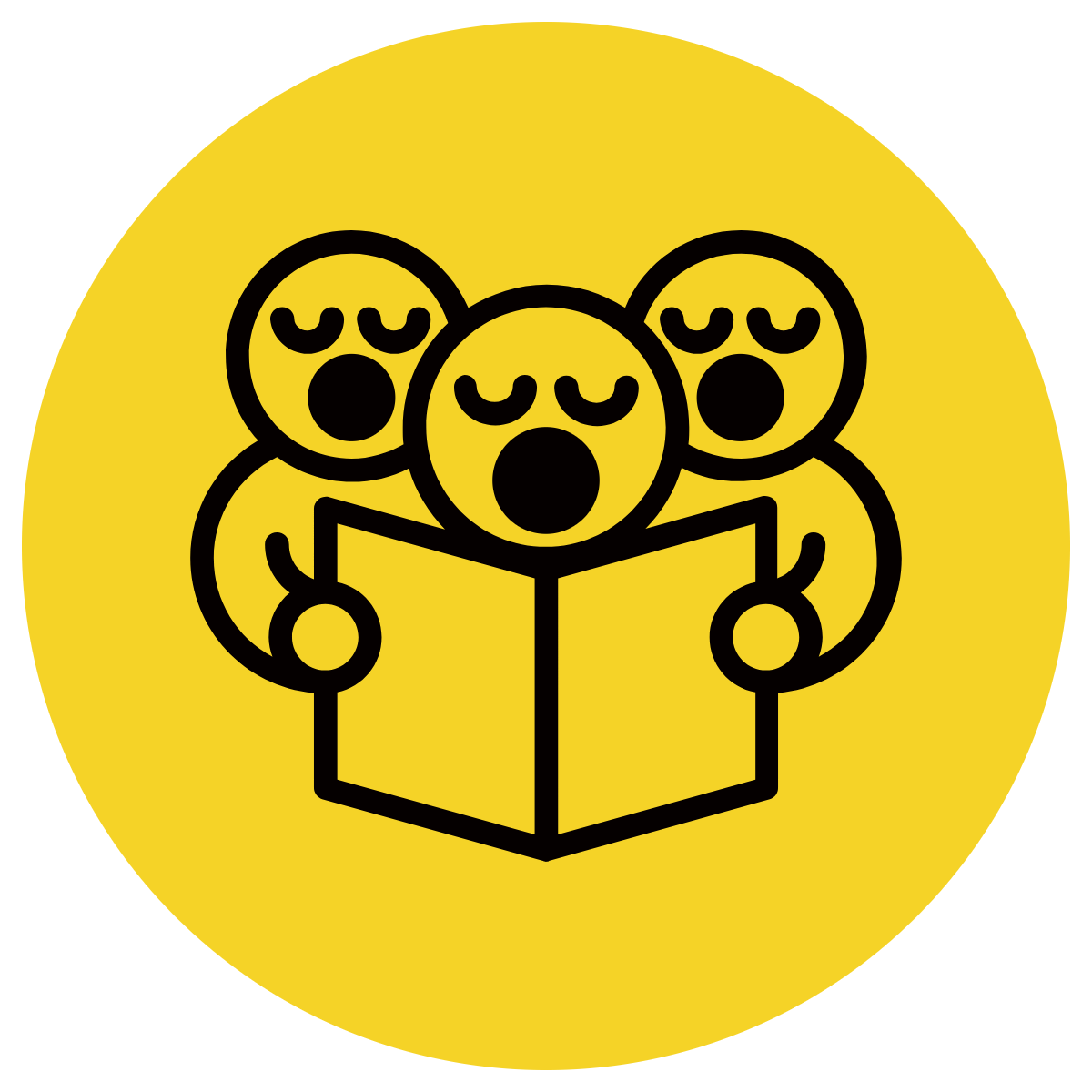 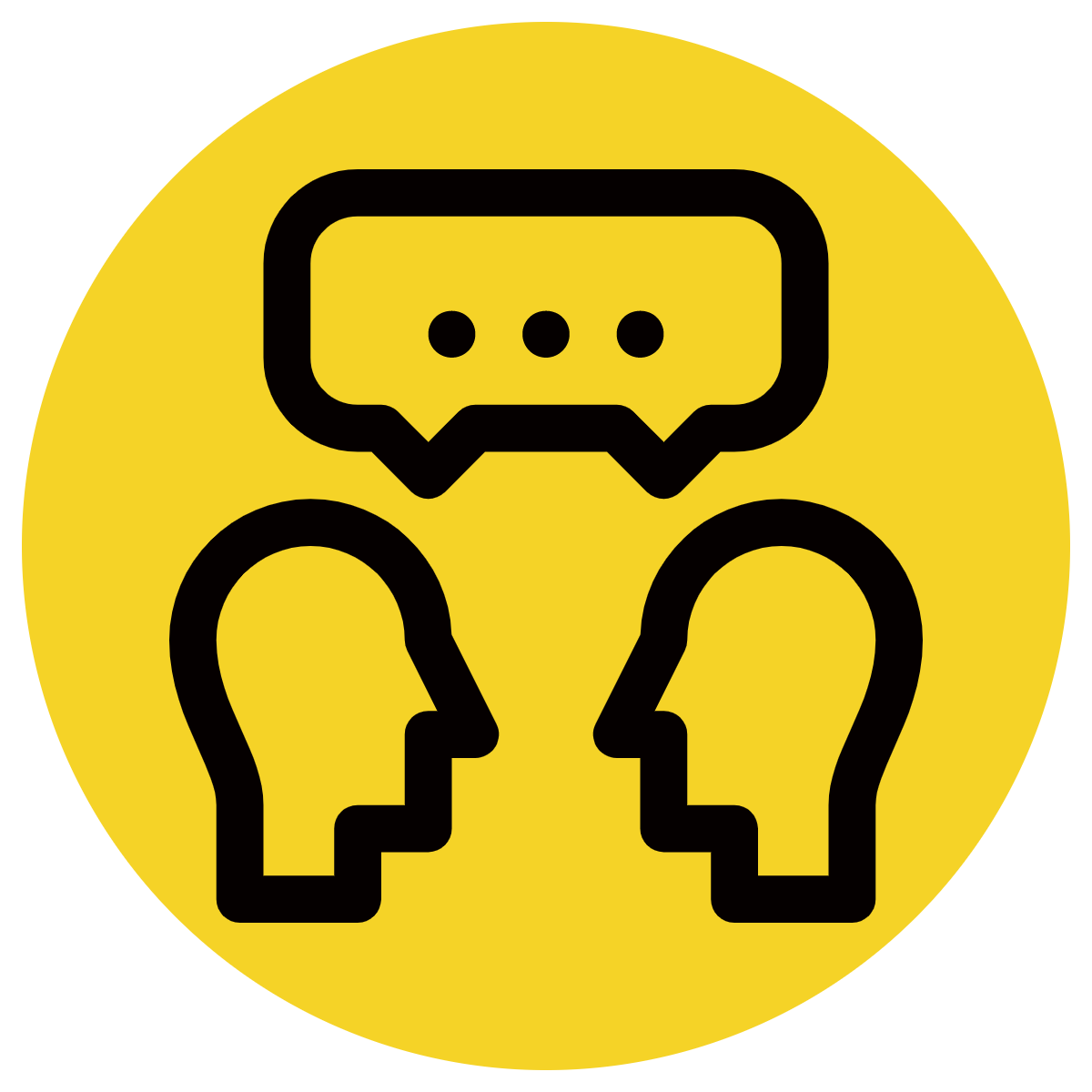 Select a pronoun to replace the underlined noun.
Write the sentence using the pronoun you have chosen.
CFU:
What does a pronoun take the place of?
Why did you choose that pronoun?
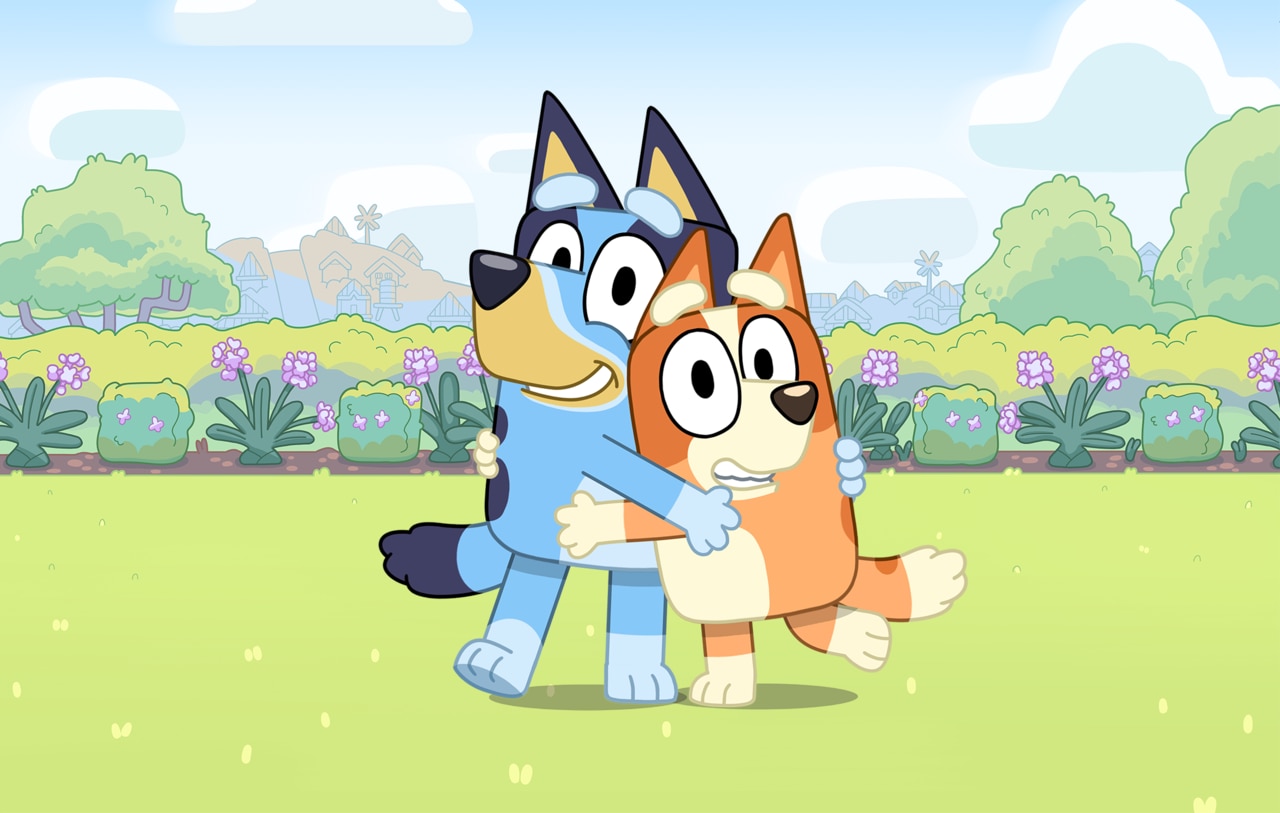 Bluey and Bingo hugged.
They hugged.
Skill development: You do
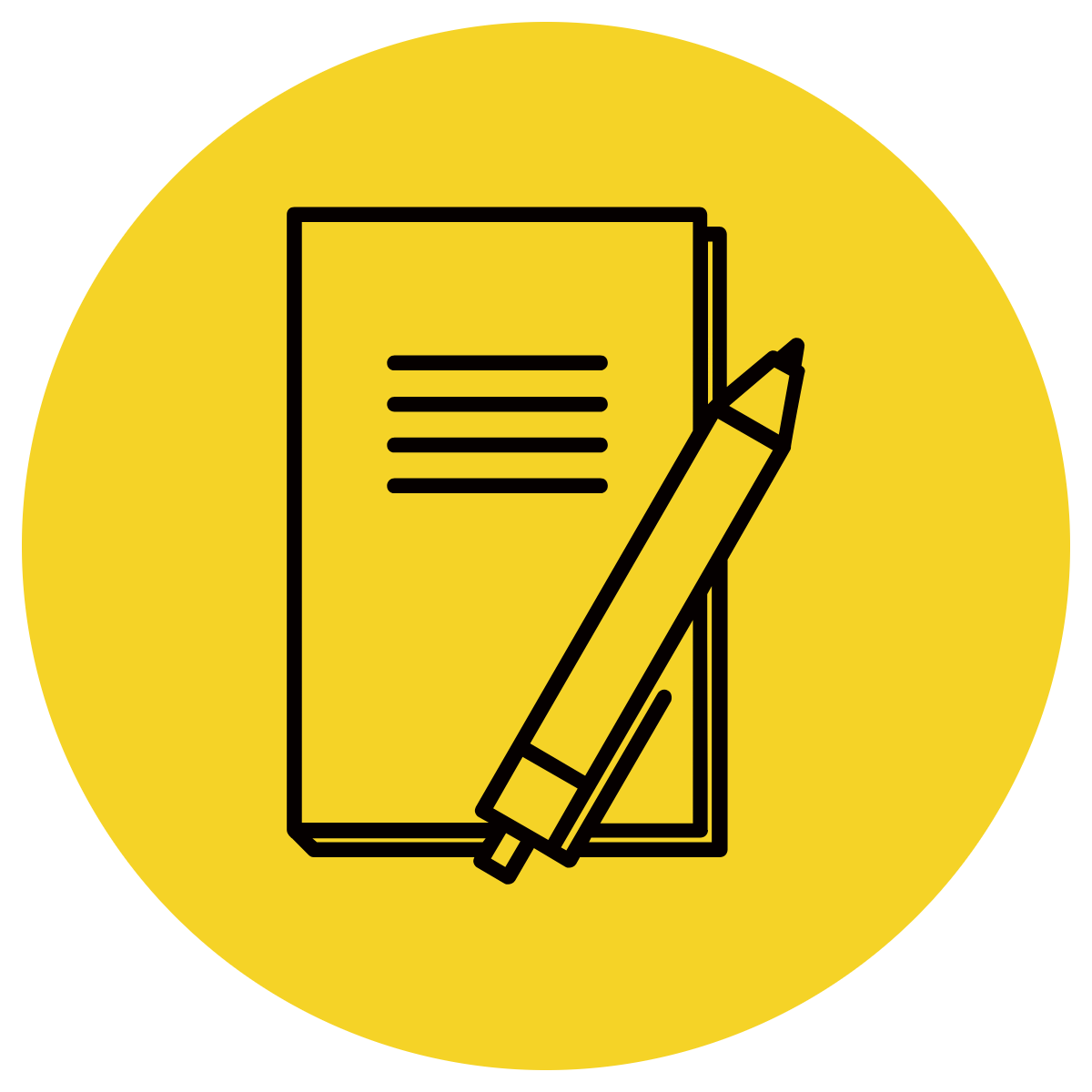 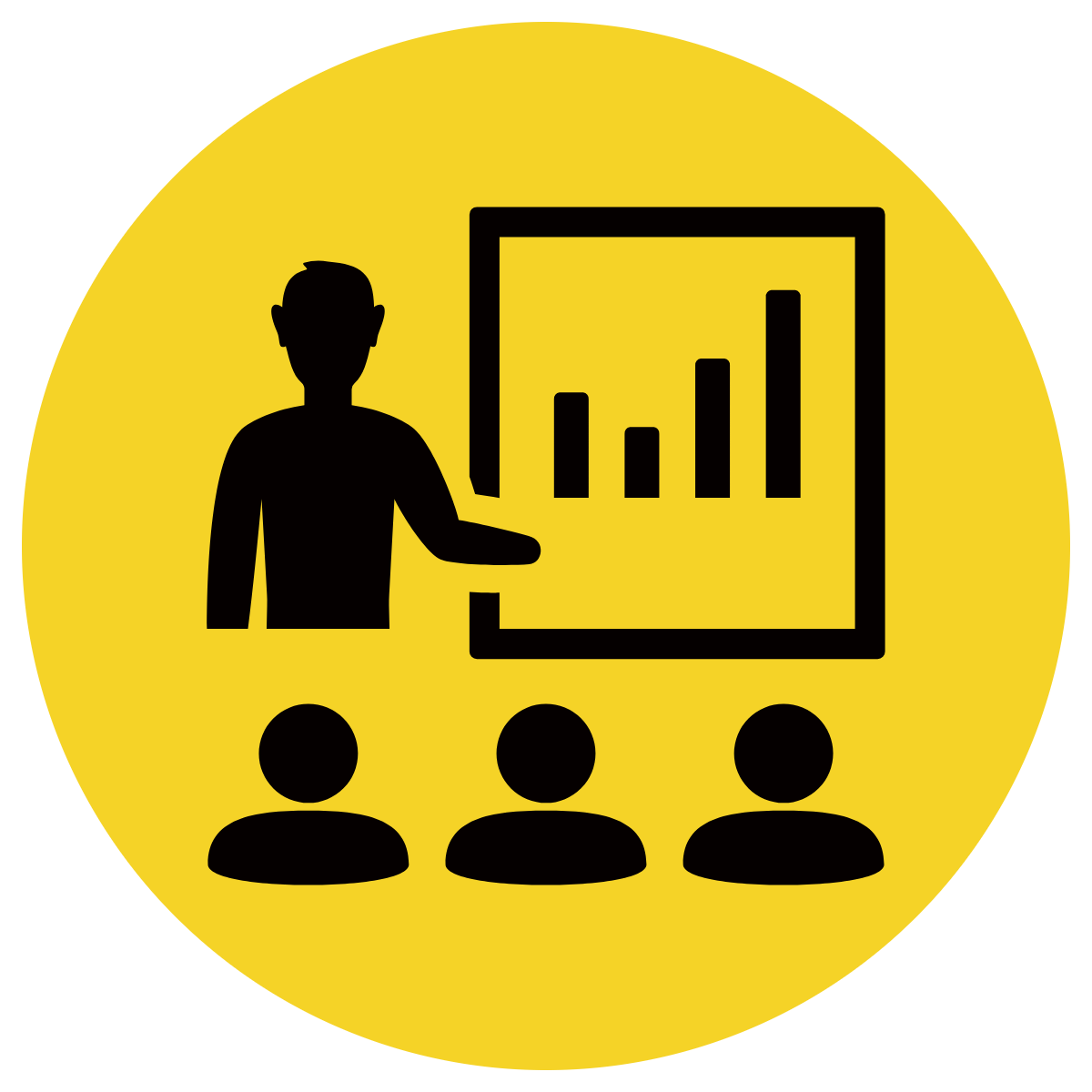 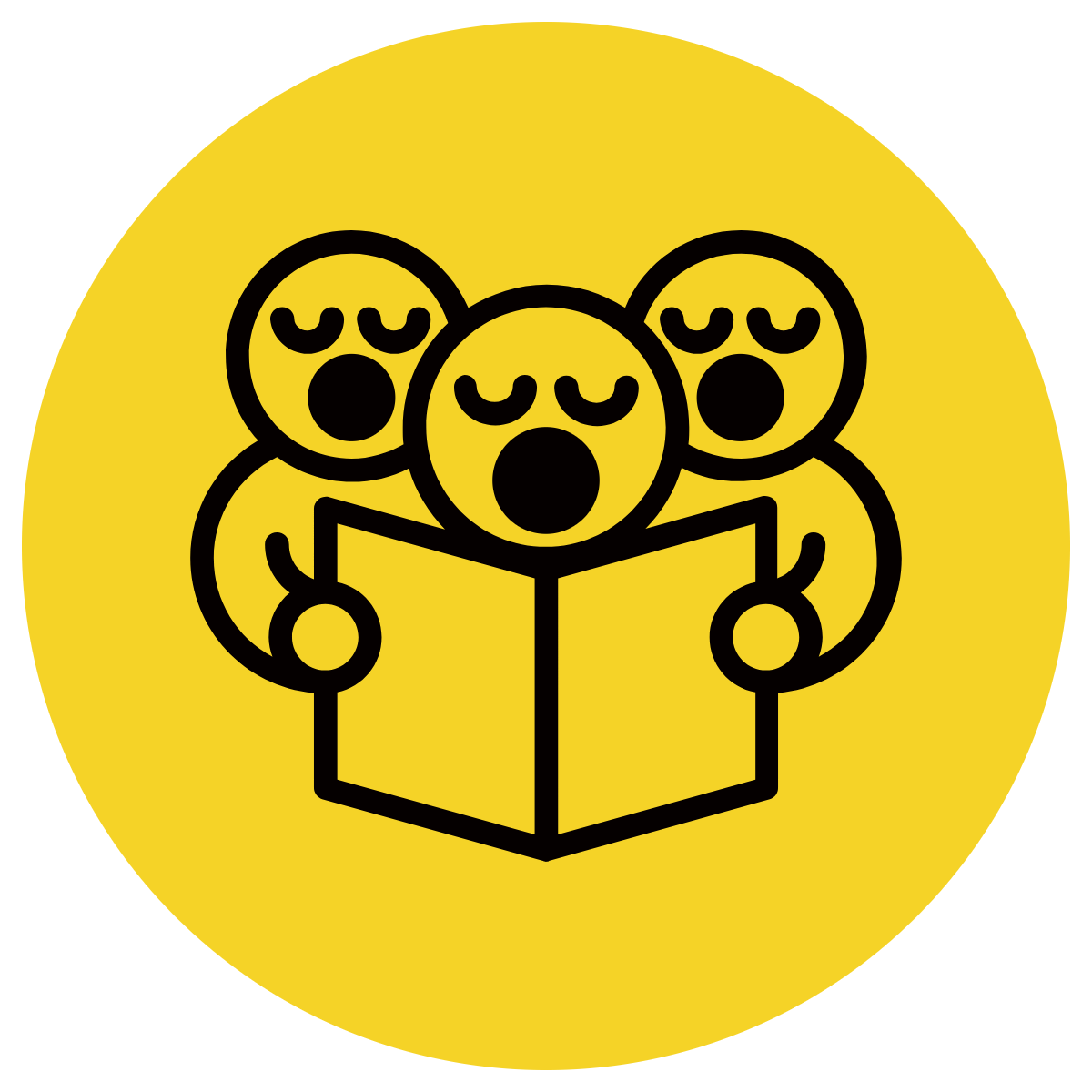 Select a pronoun to replace the underlined noun.
Write the sentence using the pronoun you have chosen.
CFU:
What does a pronoun take the place of?
Why did you choose that pronoun?
Insert sentences based on topics/books/units.